报修投诉  访客预约   智慧派车  会议室预定  工位管理  资产盘点  物资保障 应急管理  培训中心  问卷调查  活动报名 

智慧食堂  小卖部  美发预约  咖啡约吧  ……
数据总线
业主后勤
（服务请求）
物业运营服务中心
服务板块
虚拟钱包
物业金服APP
任务总线
物业服务
（服务响应）
档案中心
工程中心
客服中心
招商中心
巡更中心
数据中心
感知层
（传感物联）
配电室 给排水 空调 电梯 消防
设备机房
业务架构
业务架构
IT architecture
物联监控中心
485/Lora/5G/…
水浸 温度 湿度 压力 AI视频识别
传感器
智能网关
功能架构-后勤+物业 无缝衔接
业主端和物业端 无缝衔接
Intelligent car dispatching
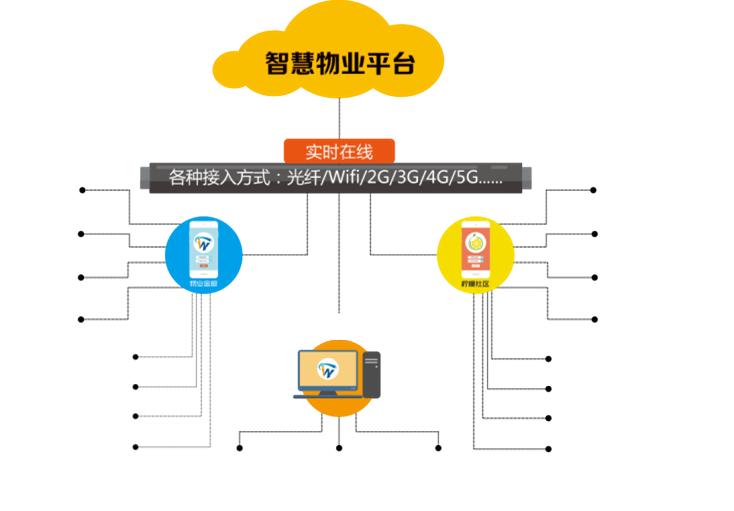 数据安全
华为云备份策略
设备维护
报修投诉
互   动
客服中心
访客预约
业主     物业
业主端
物业金服
上门维修
公务派车
内部报修
会议室预定
PC管理端
招商合同
智慧食堂
开   放
保安保洁
美发预约
专业机构接入
外包维修
咖啡约吧
品质巡查
商城小卖部
工程中心
档案中心
客服中心
巡更中心
招商中心
物业+后勤
+
报修投诉
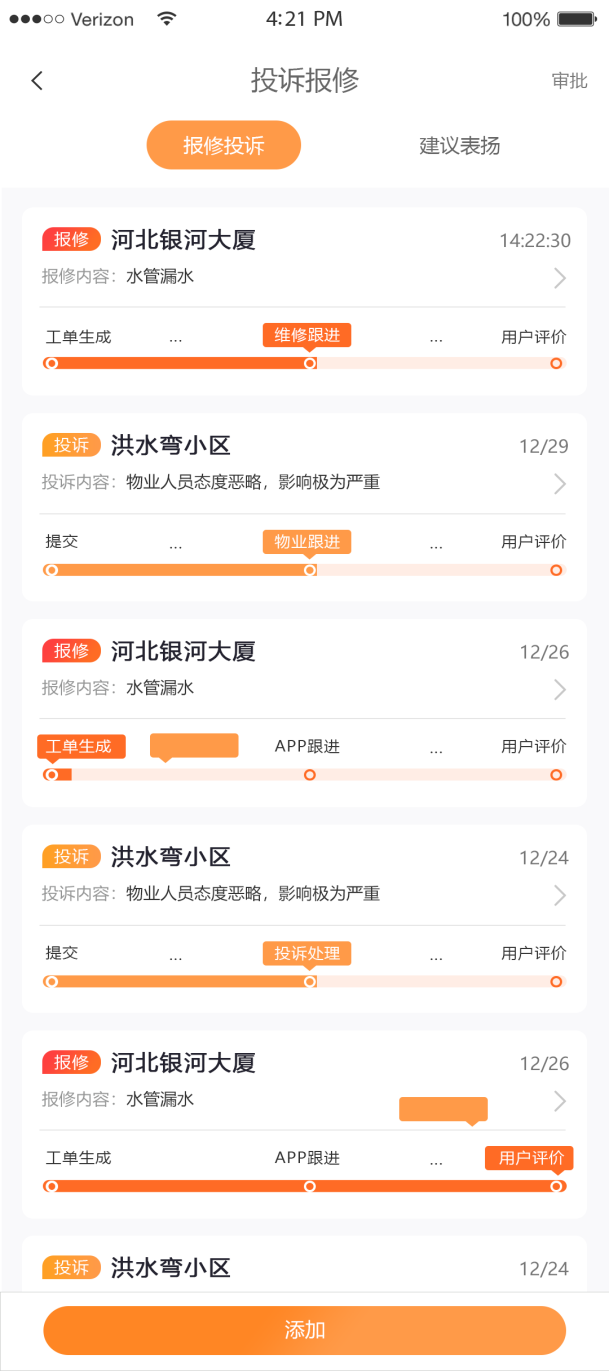 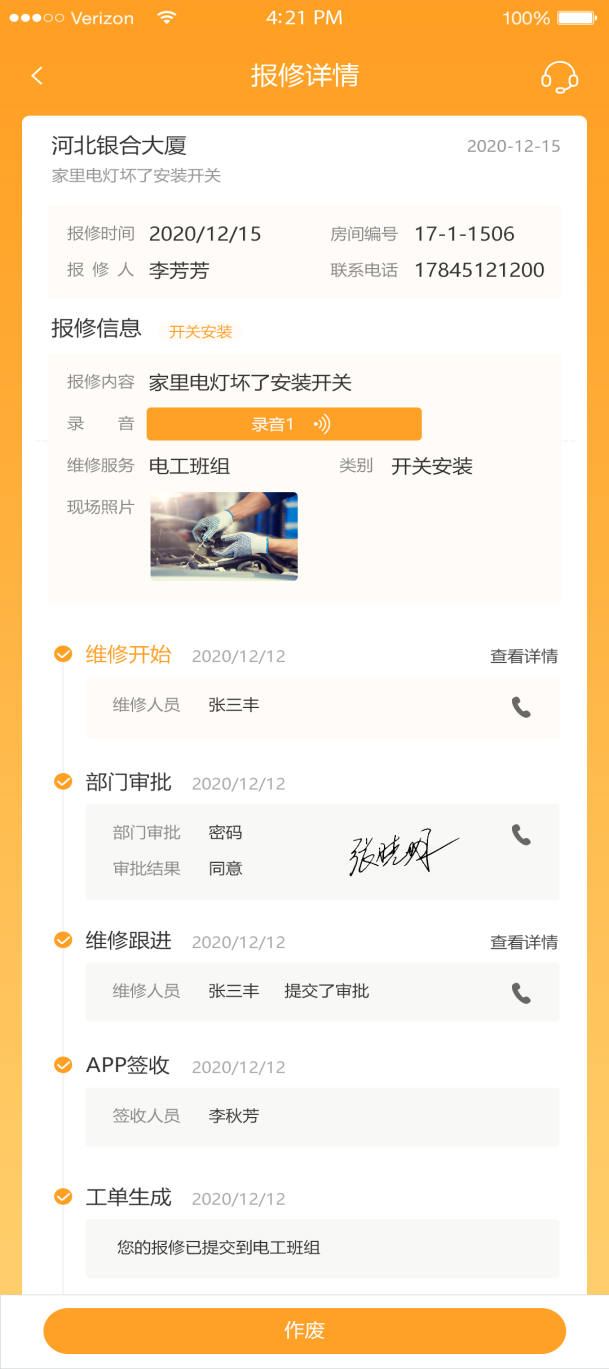 报修投诉 
Repair and repair
维修流程
报修维修 流程
Repair and repair
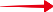 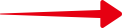 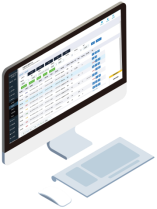 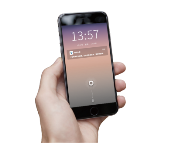 抢单
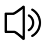 您有新的报修，请及时处理！
自动派单
自动派单 报修类型关联维修工种 
Automatic dispatch
工种抢单
报修类型关联工种
物料库存
物料库存 物料/办公用品 
Material inventory
审批流程：启用/关闭
维修抢单
09:43
客服回访
09:46
09:26
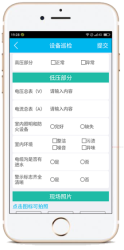 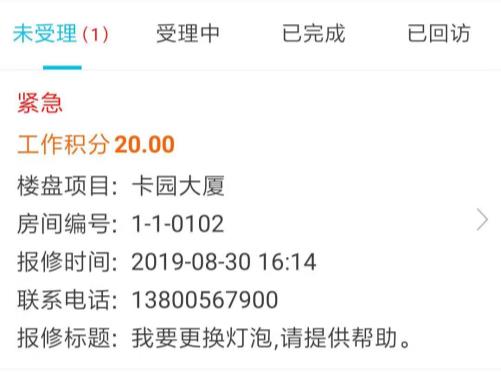 维修抢单 签收
Sign for
抢单签收
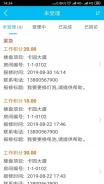 共用时21分钟
维修完成
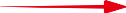 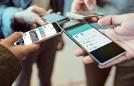 工单时间轴
工单时间轴 提升服务效率
Worksheet timeline
00:30
工单生成=计时开始
工单预警
工单预警 降低监管成本
Work order warning
总经理
副总经理
部门主管
报送
外包维修
客服中心 外包维修
Outsourcing mainten
招商合同
招商管理 合同续约提醒
contract management
计费方案
计费方案 批量设置
Setting up a batch charging scheme
扫码付款
前台收银 扫码付款
Cashier / cost statistics
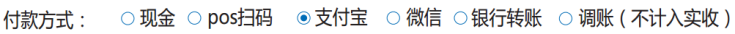 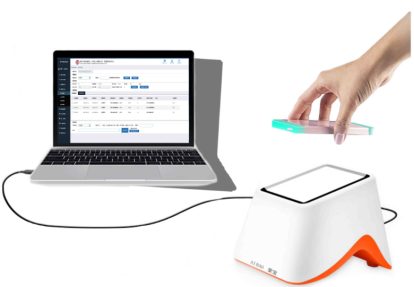 收款单号：SKD-20190315-001-0020
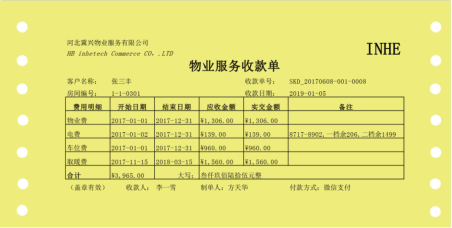 自助开票
自助开票  设有启用开关
Online invoicing
设备管理
设备 维修 巡检 保养 第三方强制检测
Maintenance Patrol Maintenance Third Party Forced Inspection
巡检/保养
巡检 现场扫码
Scanning inspection on site
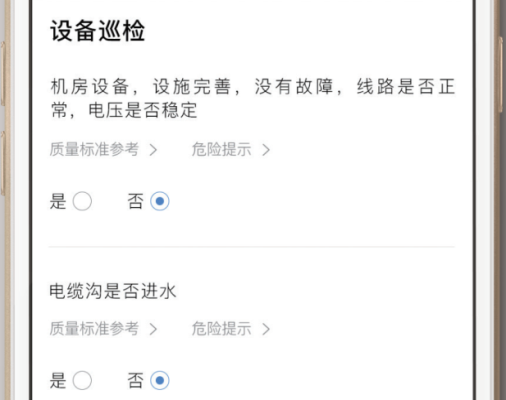 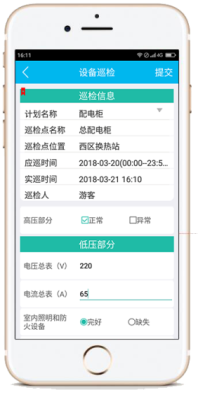 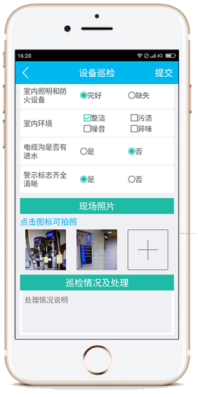 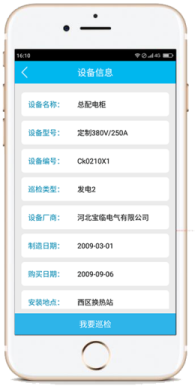 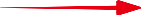 支持离线巡检
二维码标签 颜色管理；离线巡检
Two-dimensional code label
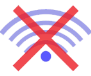 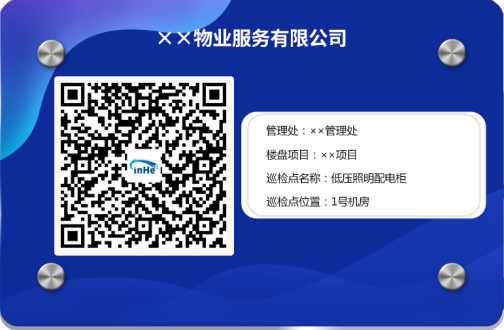 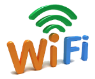 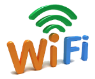 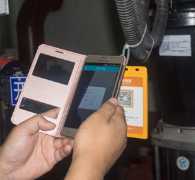 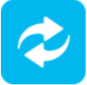 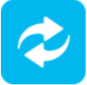 上传
下载
离线巡检
知识库
知识库 员工离职 经验留下
knowledge base
保安/保洁巡更
巡更 扫码拍照
Application scenario
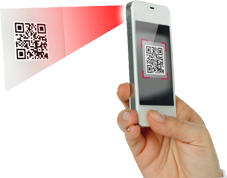 录入巡更点，系统可自动生成二维码标签。
巡更过程
巡检巡更 过程
Patrol process
品质巡查
品质巡查 现场扫码 查看历史
Inspection statistics
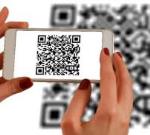 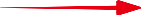 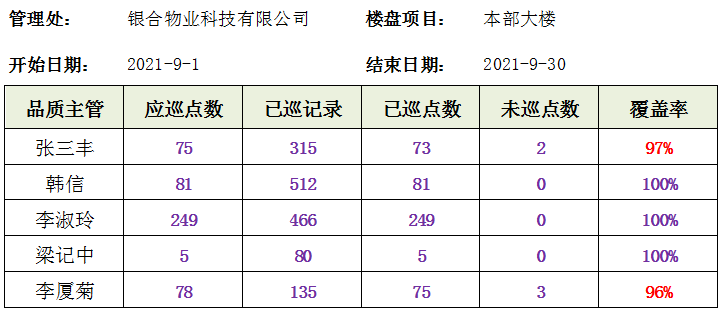 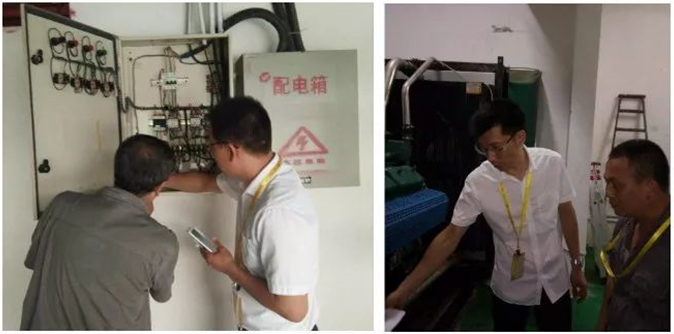 设备物联
物联场景 
Intelligence Alliance
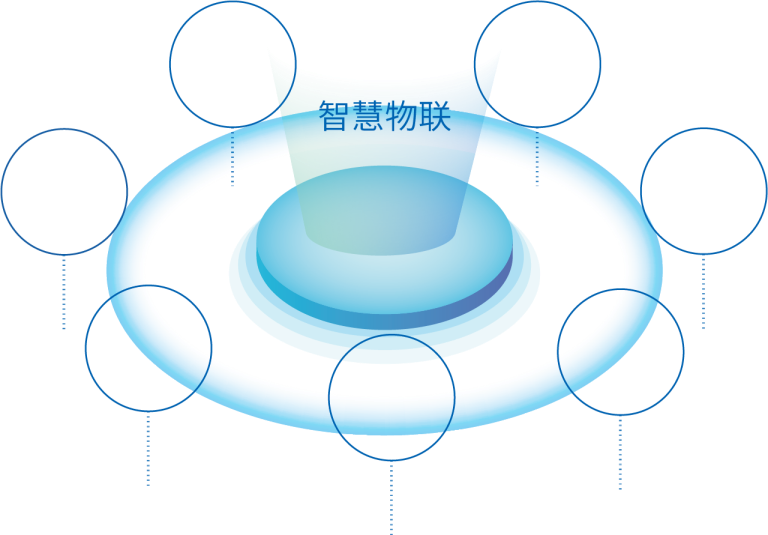 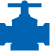 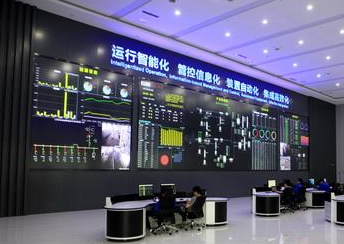 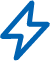 供配电
给排水
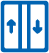 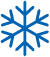 空调
电梯
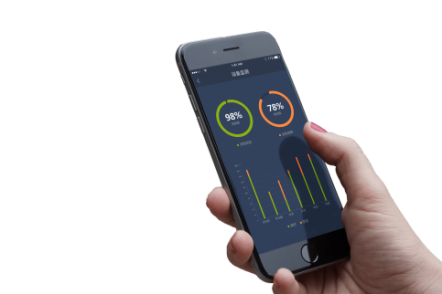 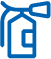 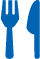 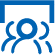 消防
餐厅
会议室
设备监测
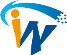 物业金服
设备监测 设备运行
Equipment monitoring
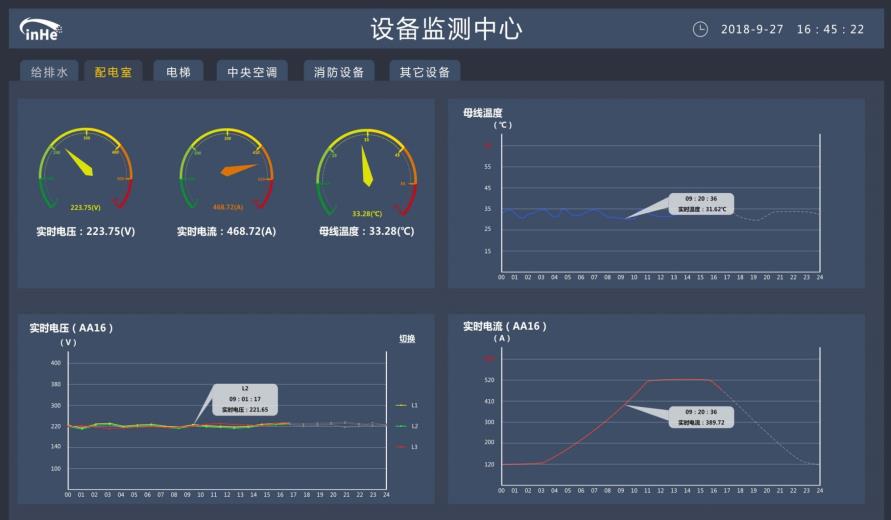 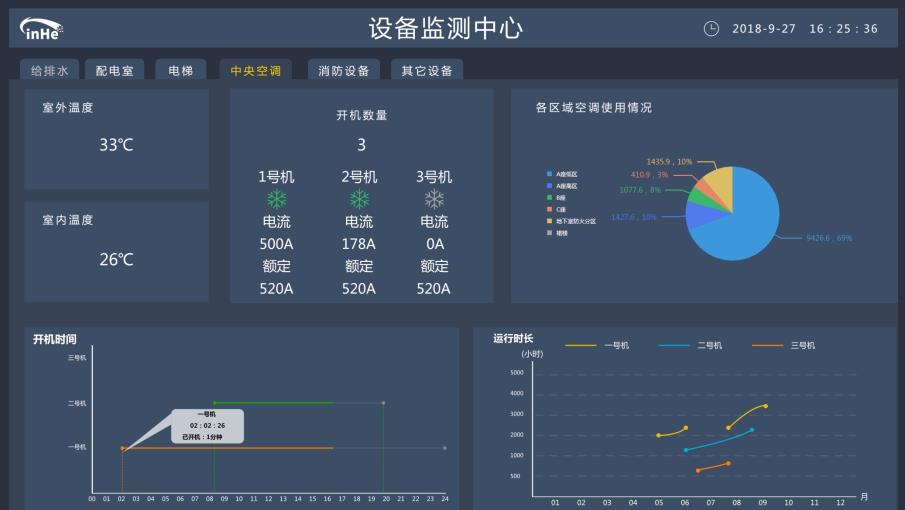 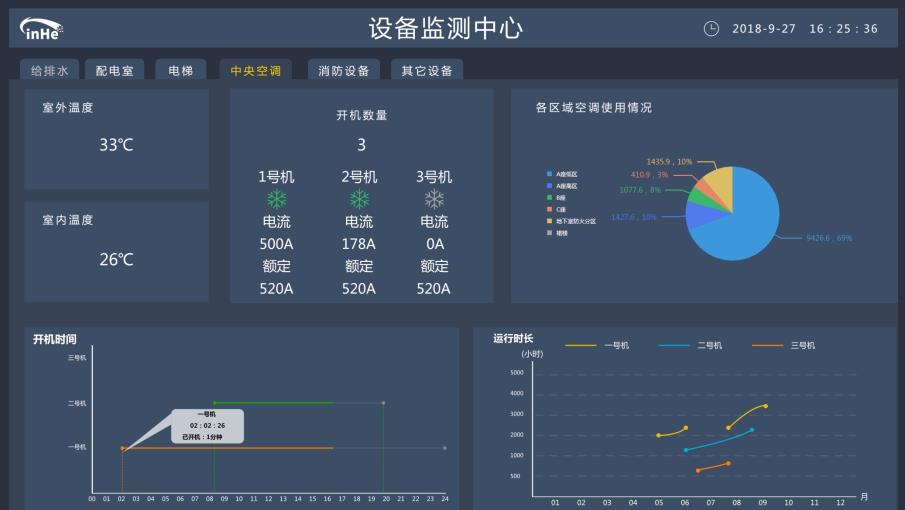 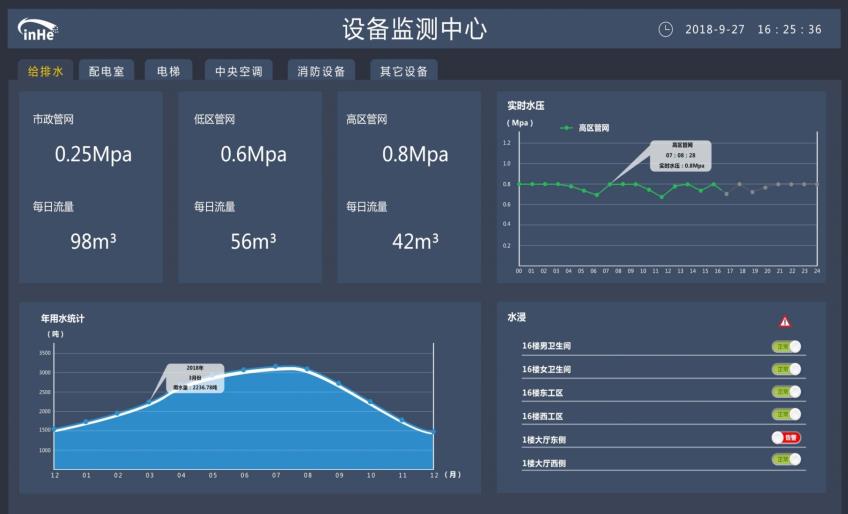 自动报警
故障报警 10秒到达
Intelligent work order
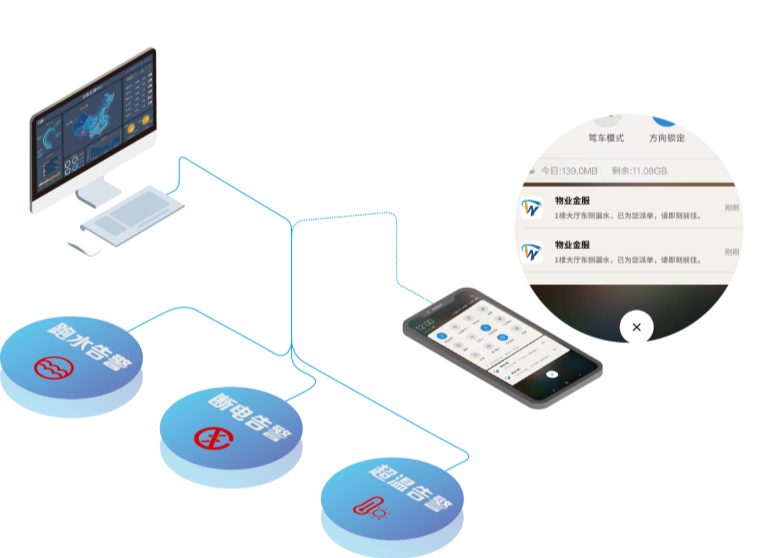 自动派单
智能水电表
智能水电表 远程关闭 手机交费 
smart meter
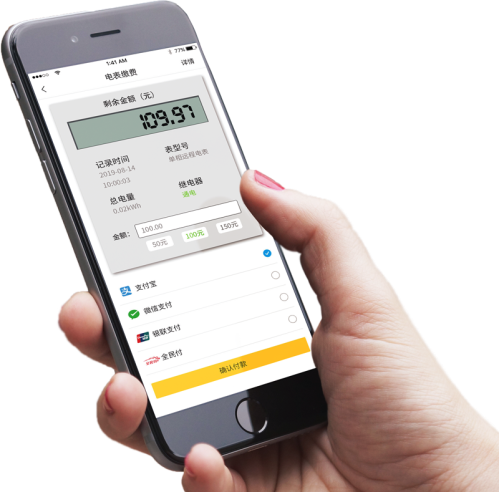 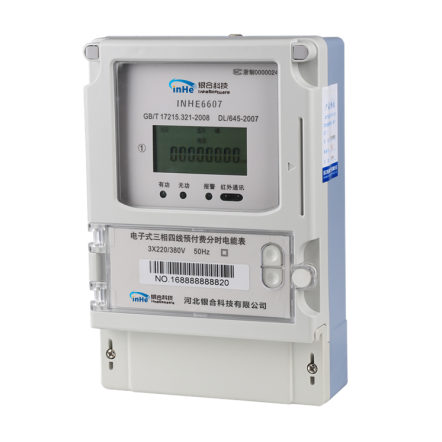 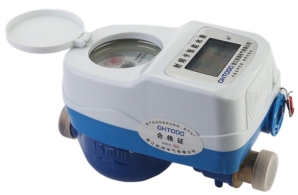 物品放行
物品放行 确认真伪
Articles release
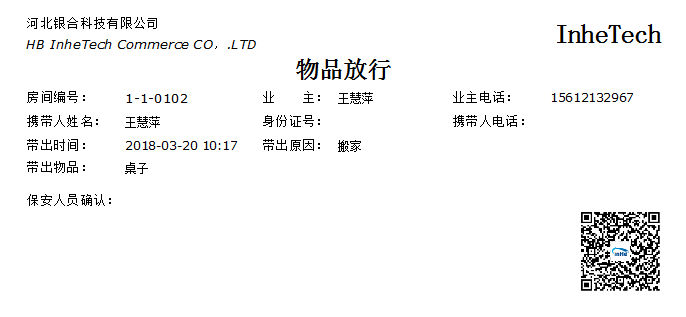 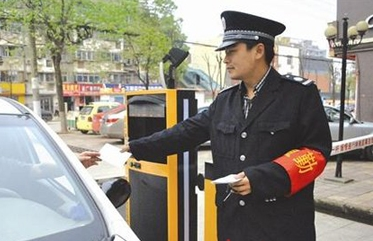 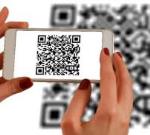 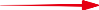 应急管理
应急管理 流程
Contingency management
特殊作业
特殊作业 流程
Special assignments
公文批阅
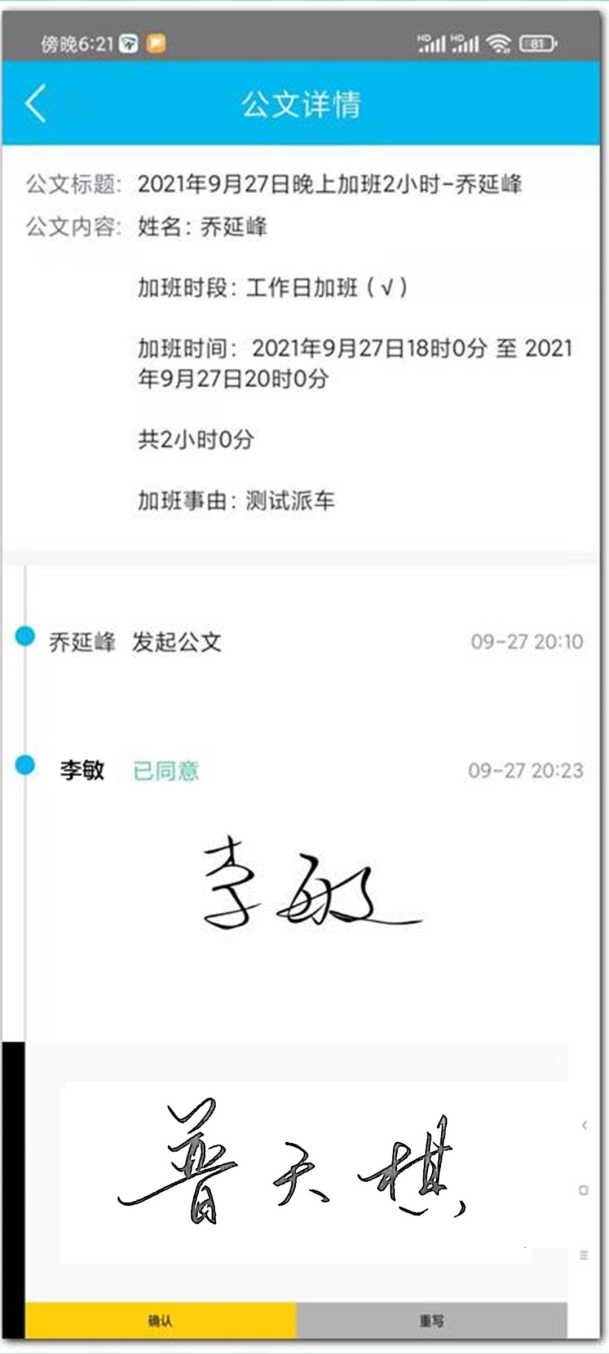 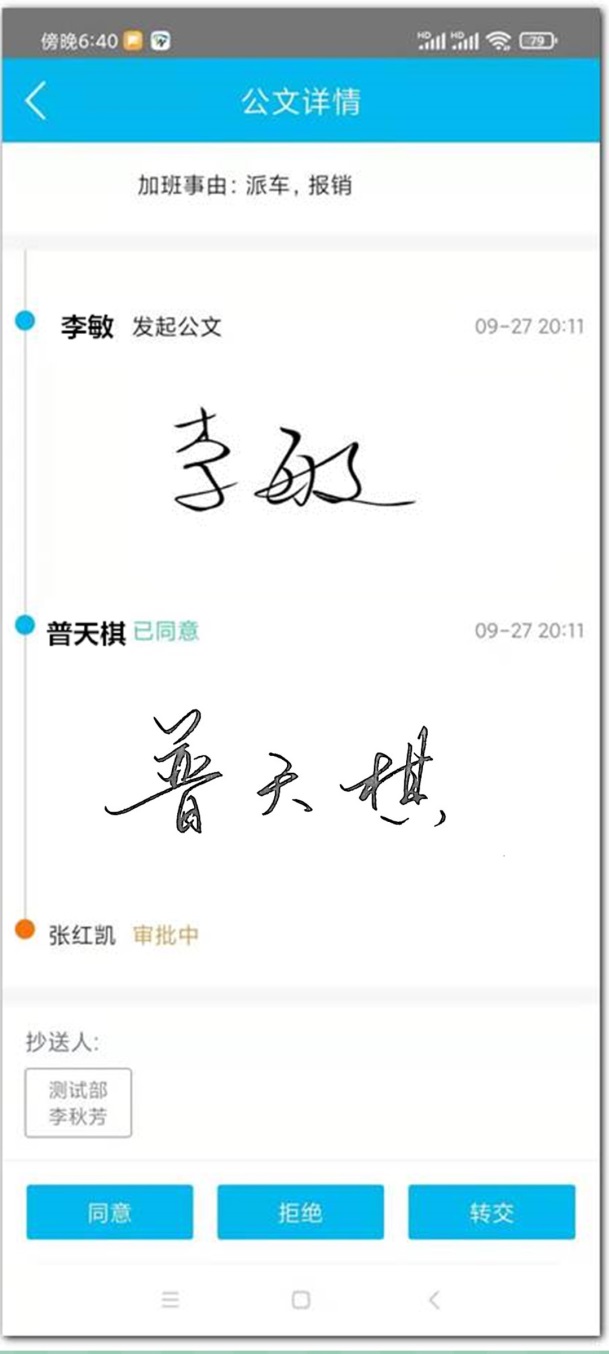 公文批阅 审批流程
Interface display
费用报销
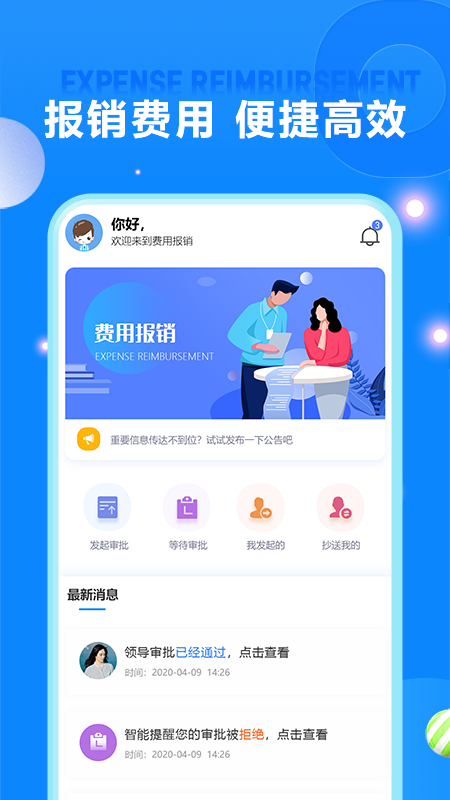 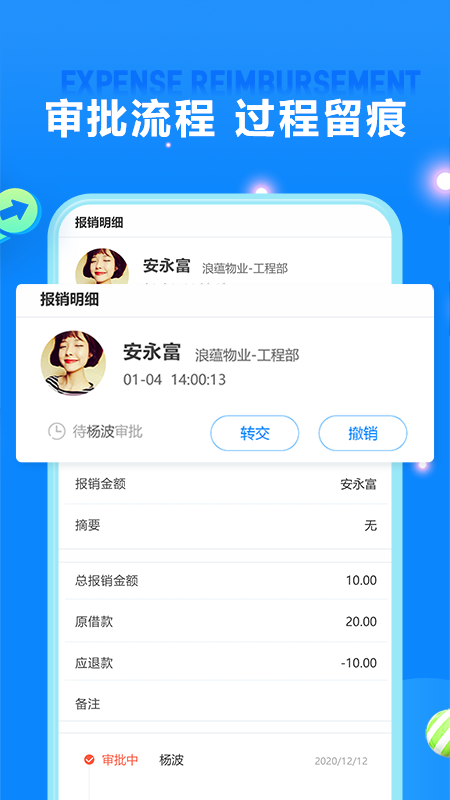 费用报销 票据拍照上传
Bill photo upload
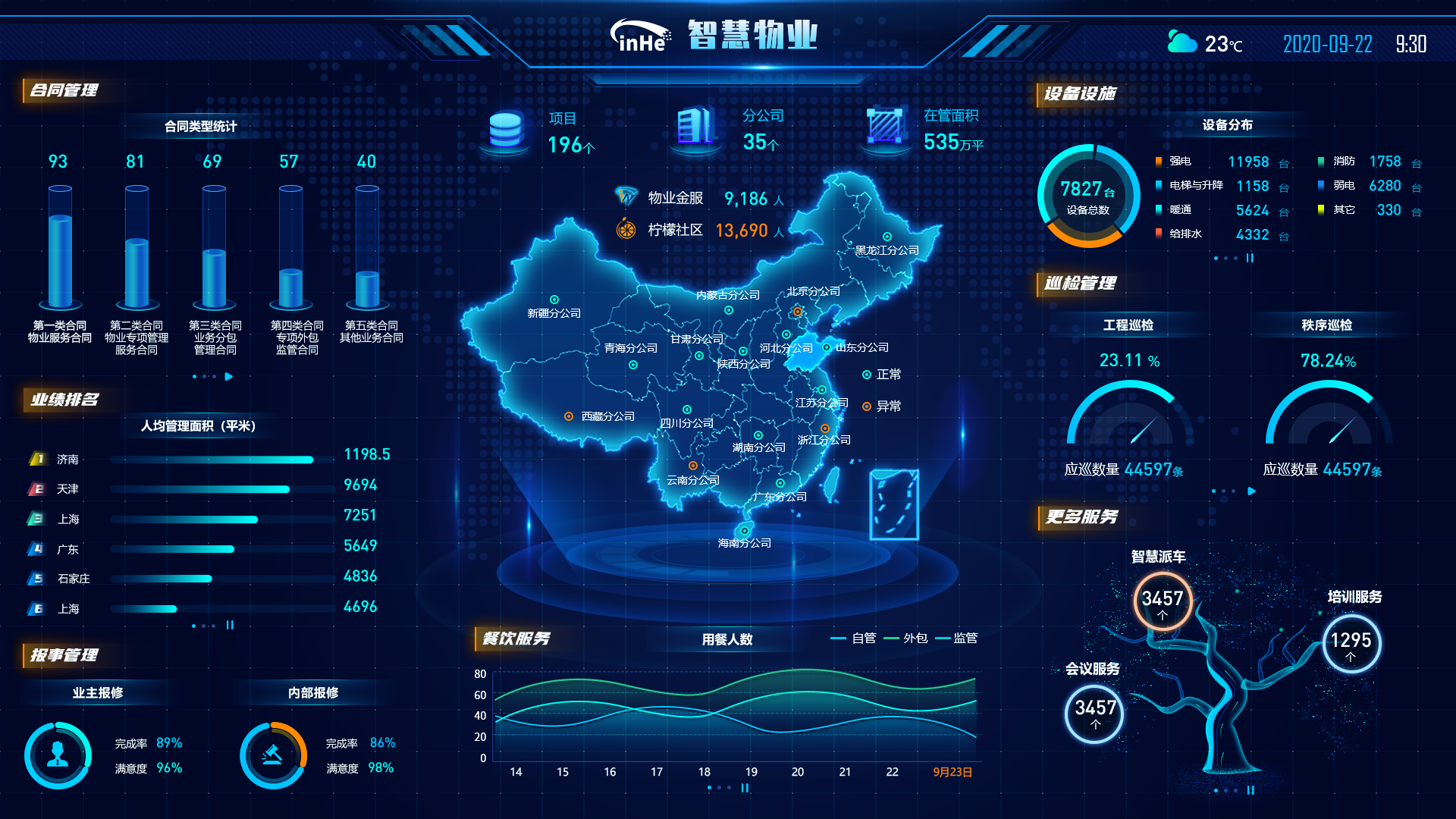 监管大屏
后勤服务
智慧派车
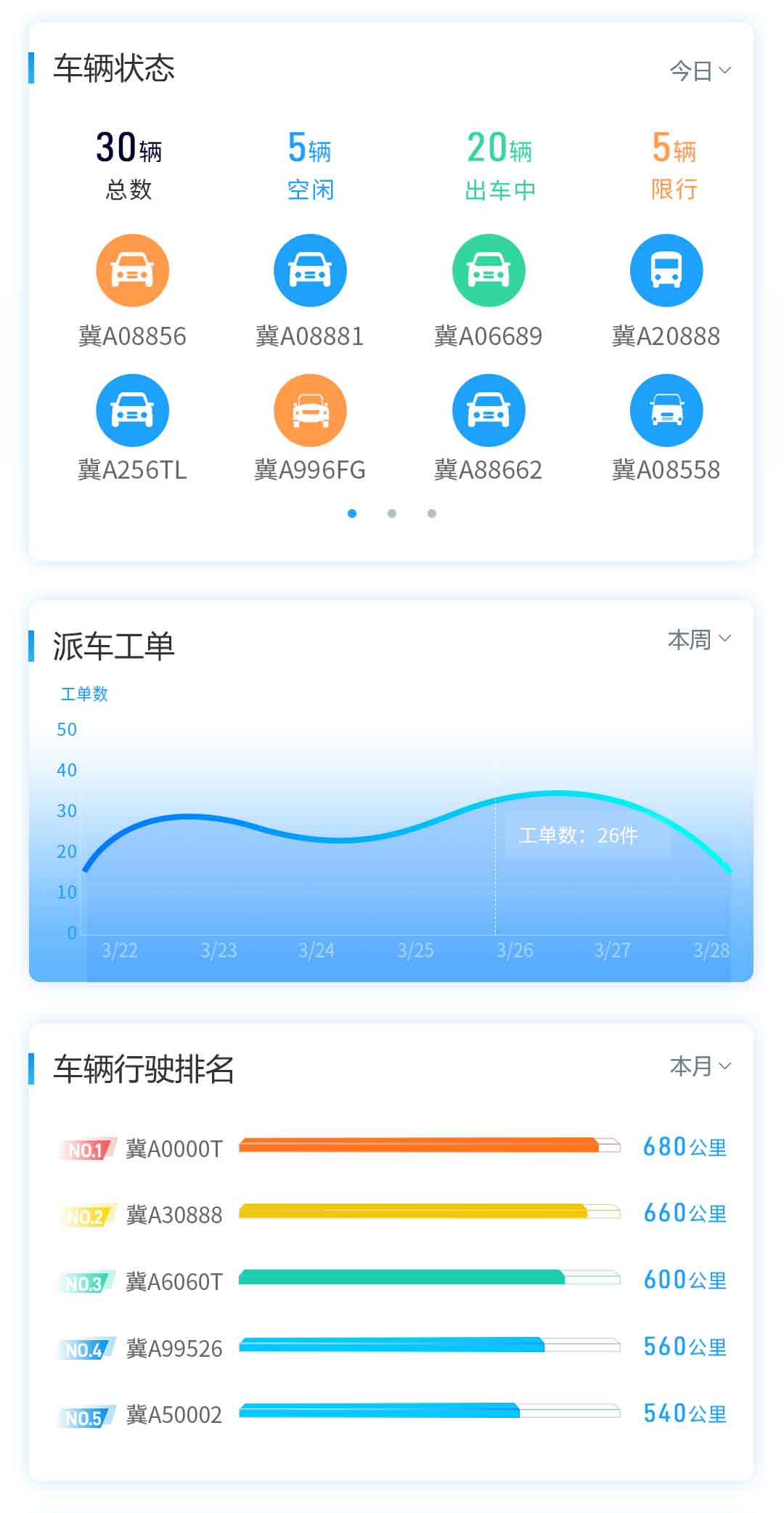 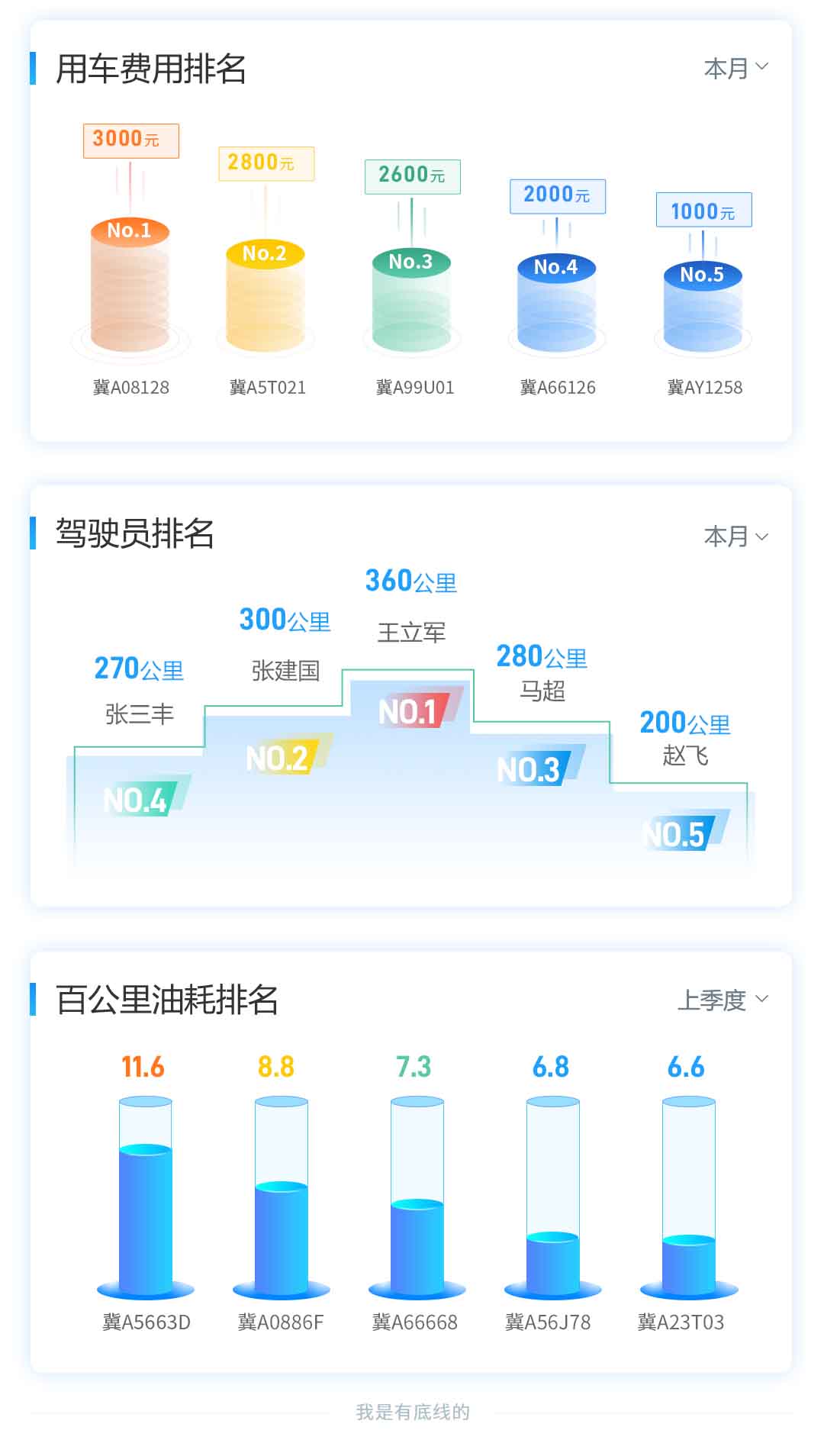 公务派车 实时监管
Intelligent car dispatching
智慧派梯
智慧派梯 自动调配运力
Smart arrangement of elevators
访客预约
访客管理 确认放行
Visitor management
会议室预定
会议室预定 流程说明
Conference room reservation
会议室预定
会议室预定 流程
Conference room reservation
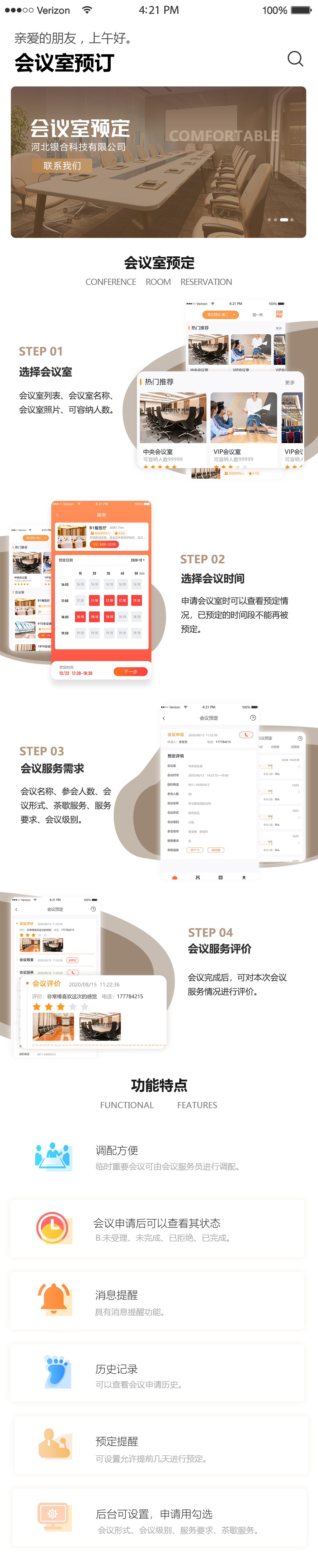 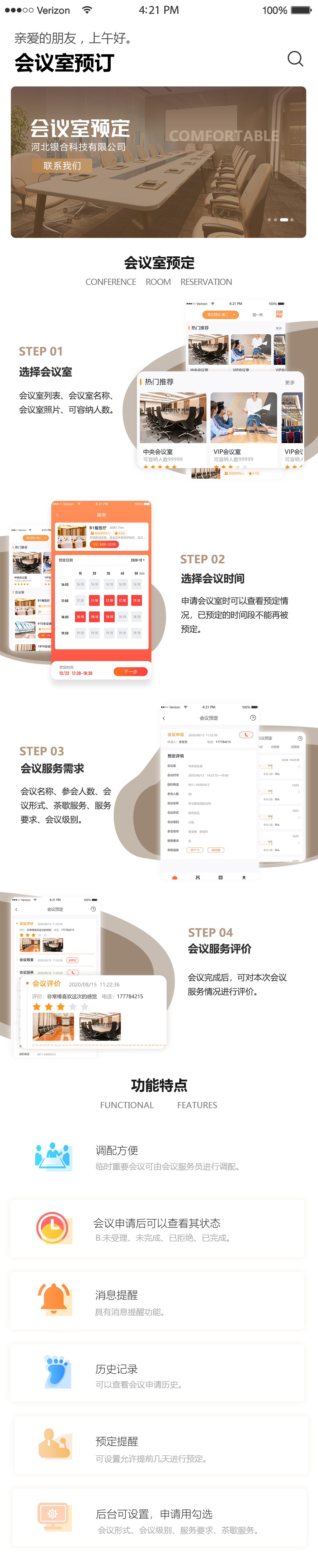 工位视图
工位资料-图文导航
Image navigation
第九层-个人金融部
工位管理
工位资料-详情
Image navigation
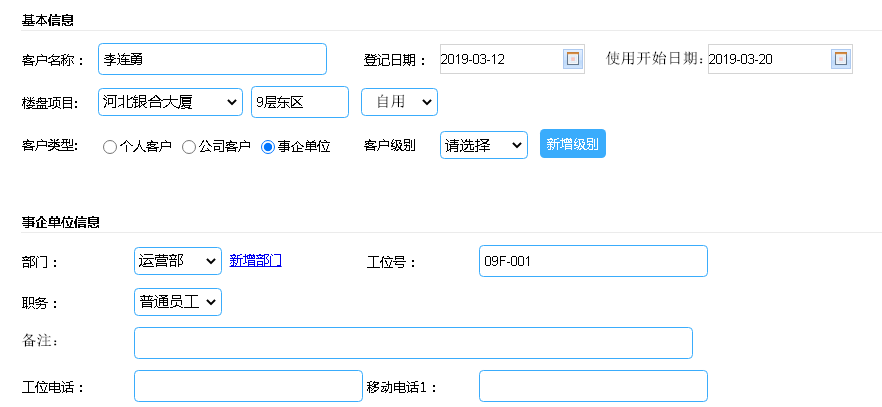 此工位设定于新建二期本部大楼东区，乘3号电梯，从东南门进入
010-7986 5366
139 6688 9966
工位管理
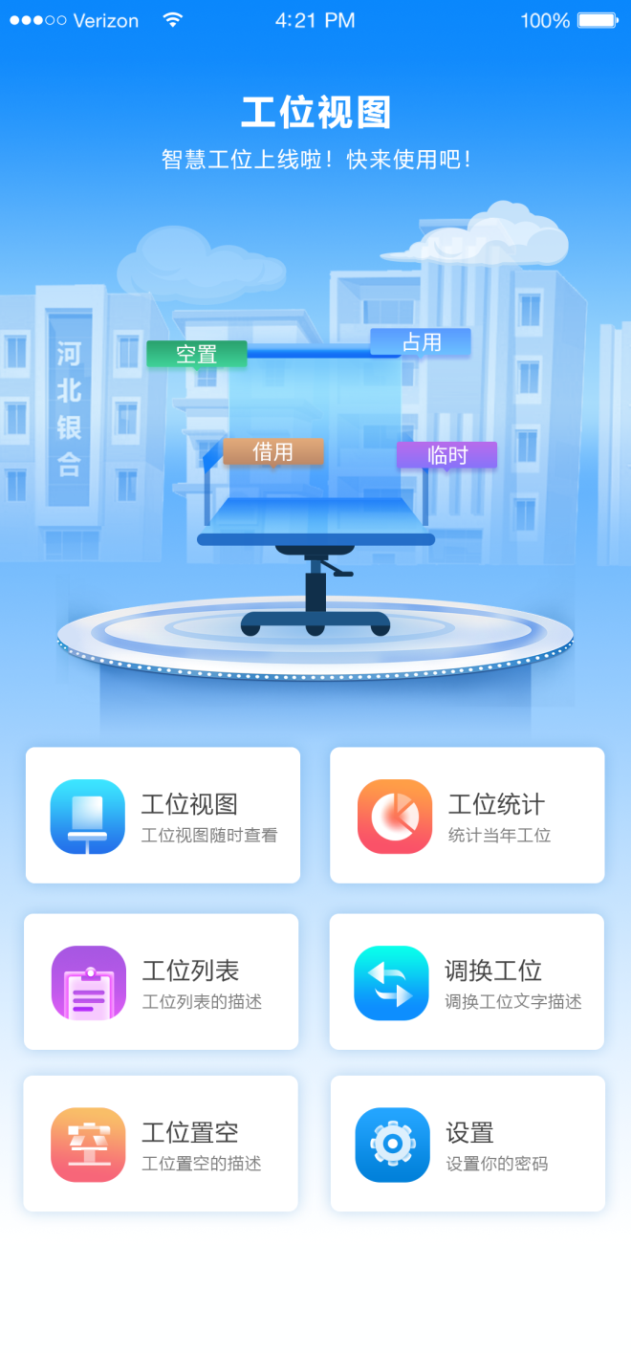 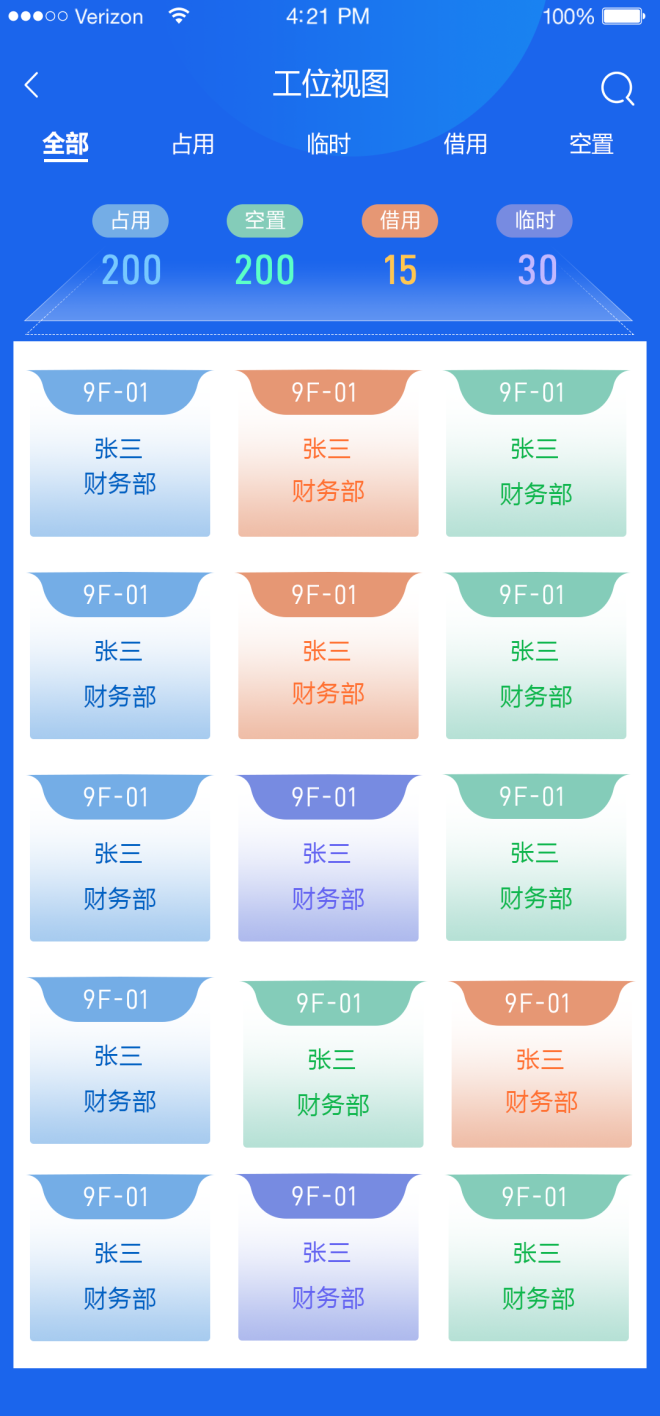 工位资料-移动办公管理
Image navigation
智慧食堂
智慧食堂
Smart canteen
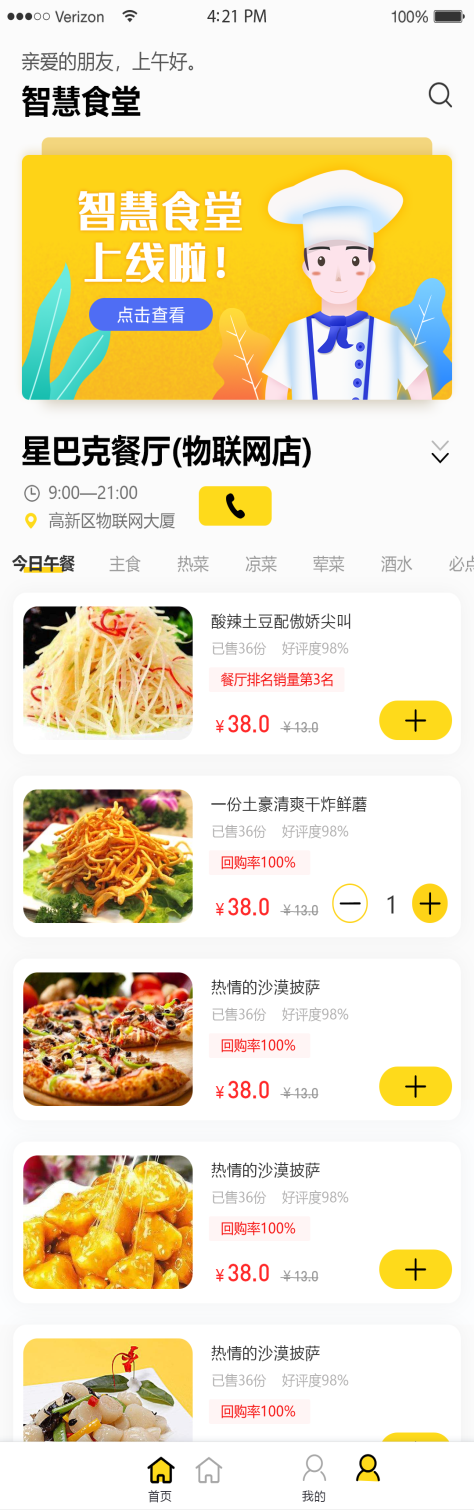 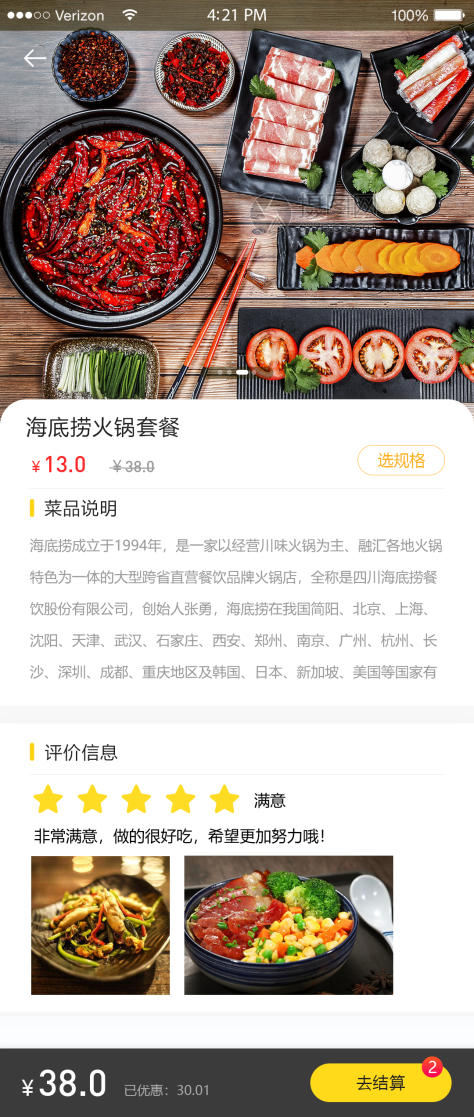 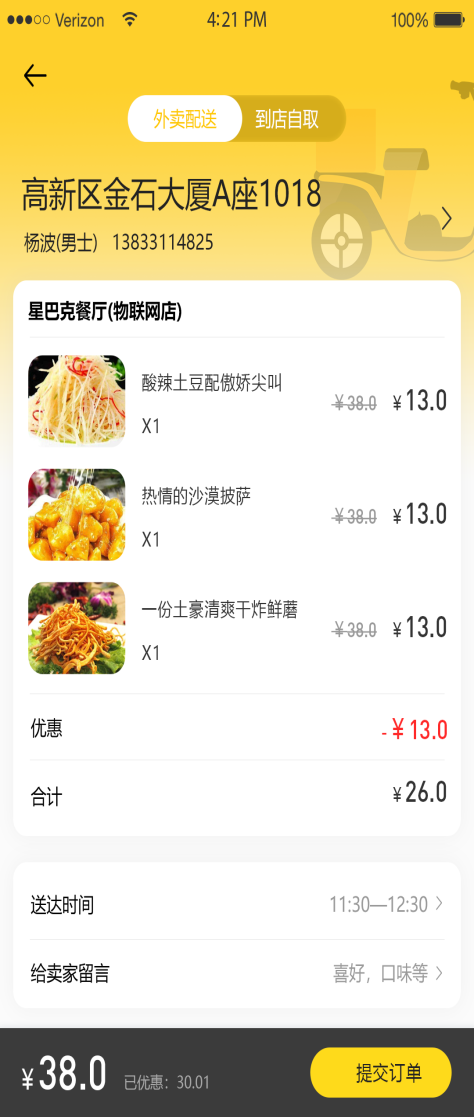 首页
菜品详情
结算界面
虚拟钱包
支付方式 虚拟钱包
Smart canteen
对接企业员工内部福利，
虚拟积分充值，虚拟支付
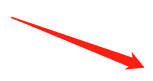 支付宝
虚拟钱包
微信
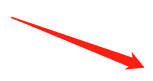 财务部门定期对消费场景的
虚拟消费统一后台结账
小卖部
小卖部
Snack bar
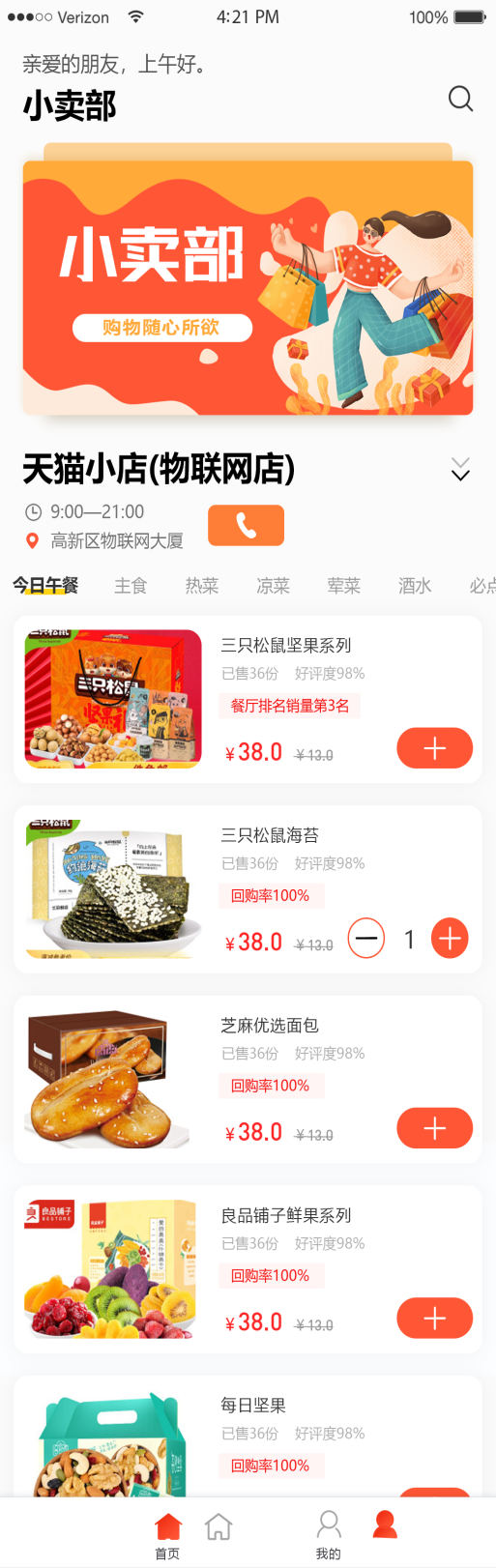 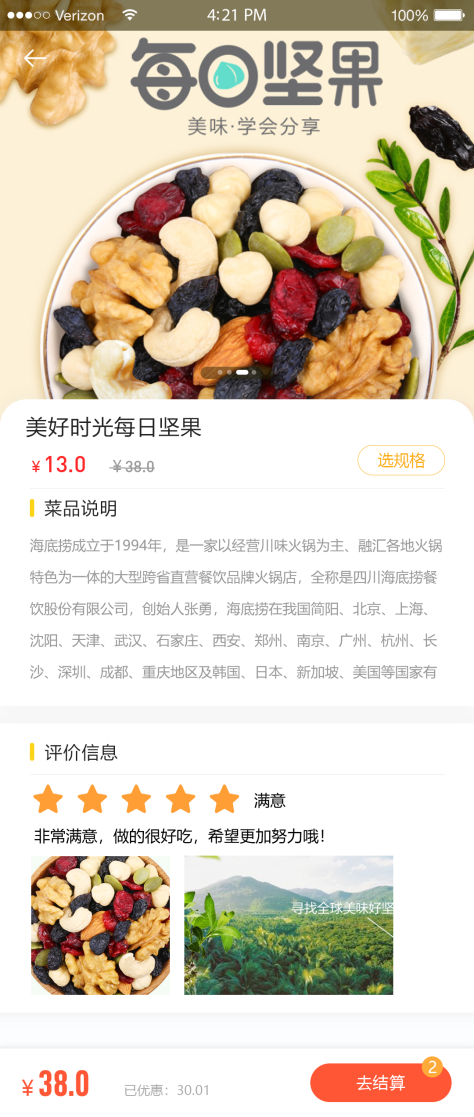 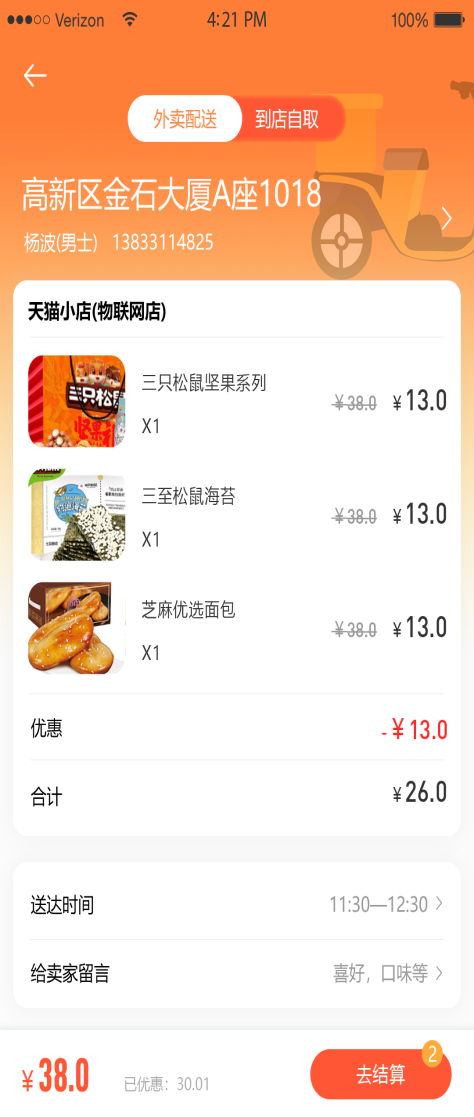 首页
商品详情
结算界面
美发预约
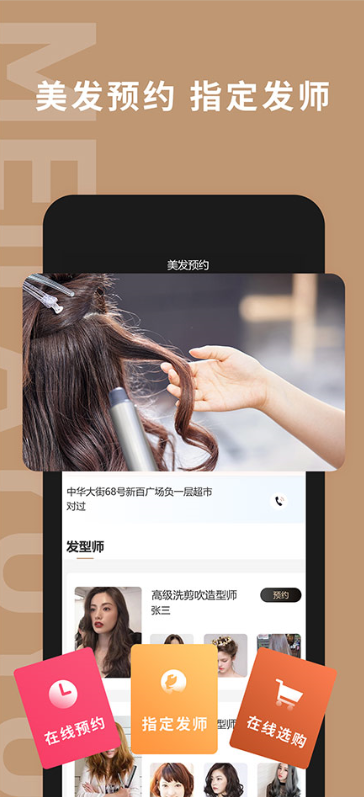 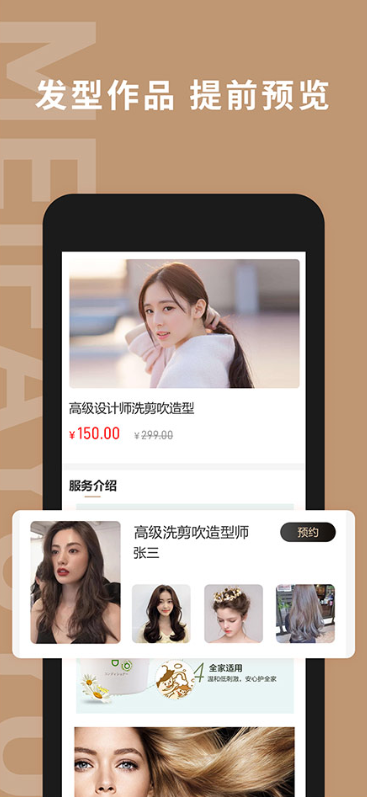 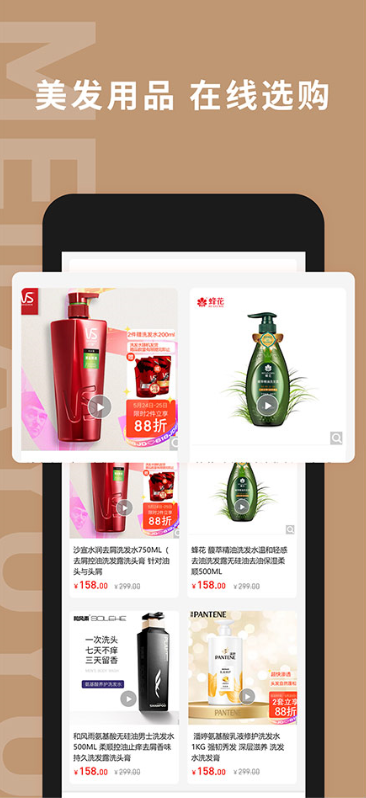 美发预约  避开人群
Snack bar
咖啡约吧
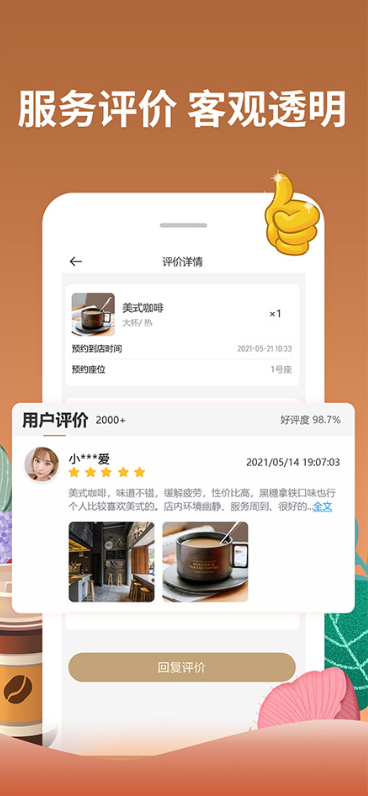 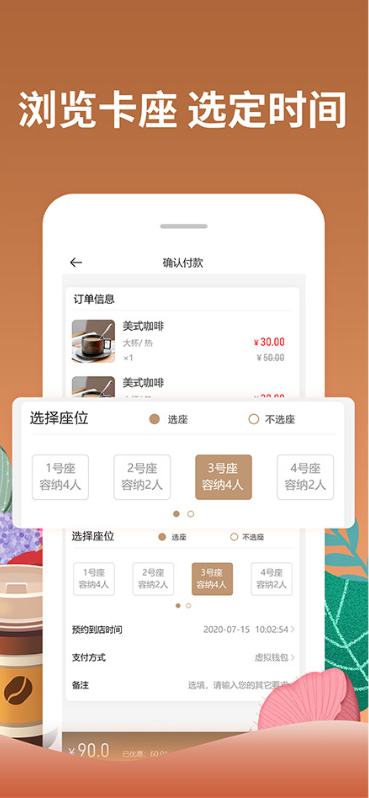 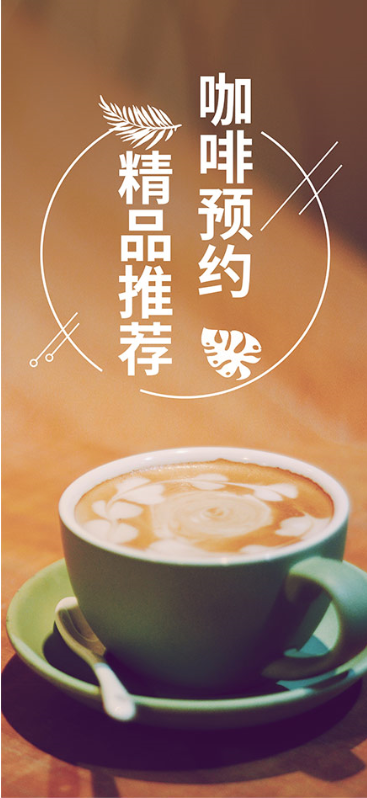 咖啡约吧  
Coffee date
培训中心
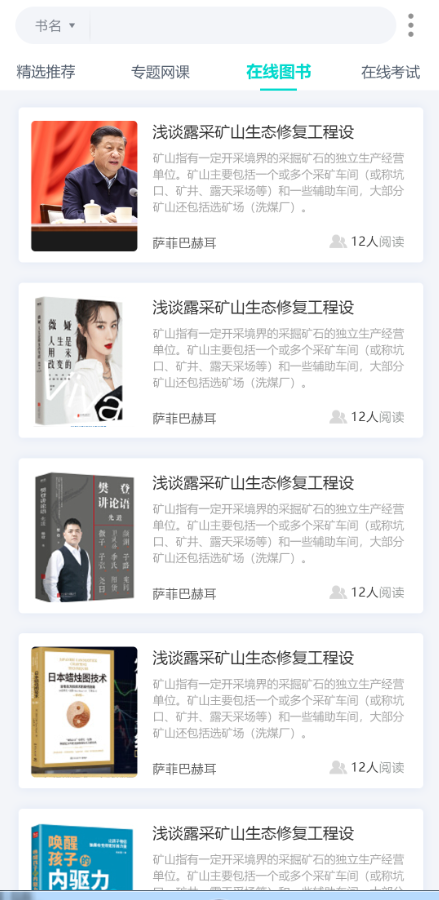 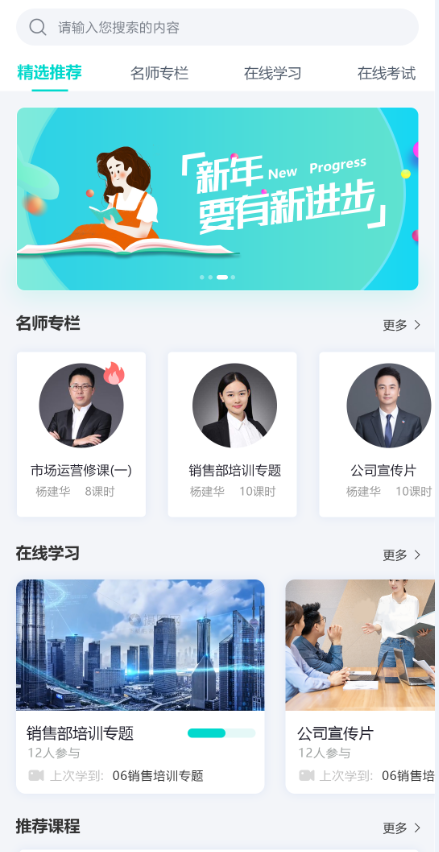 培训中心
training center
问卷调查
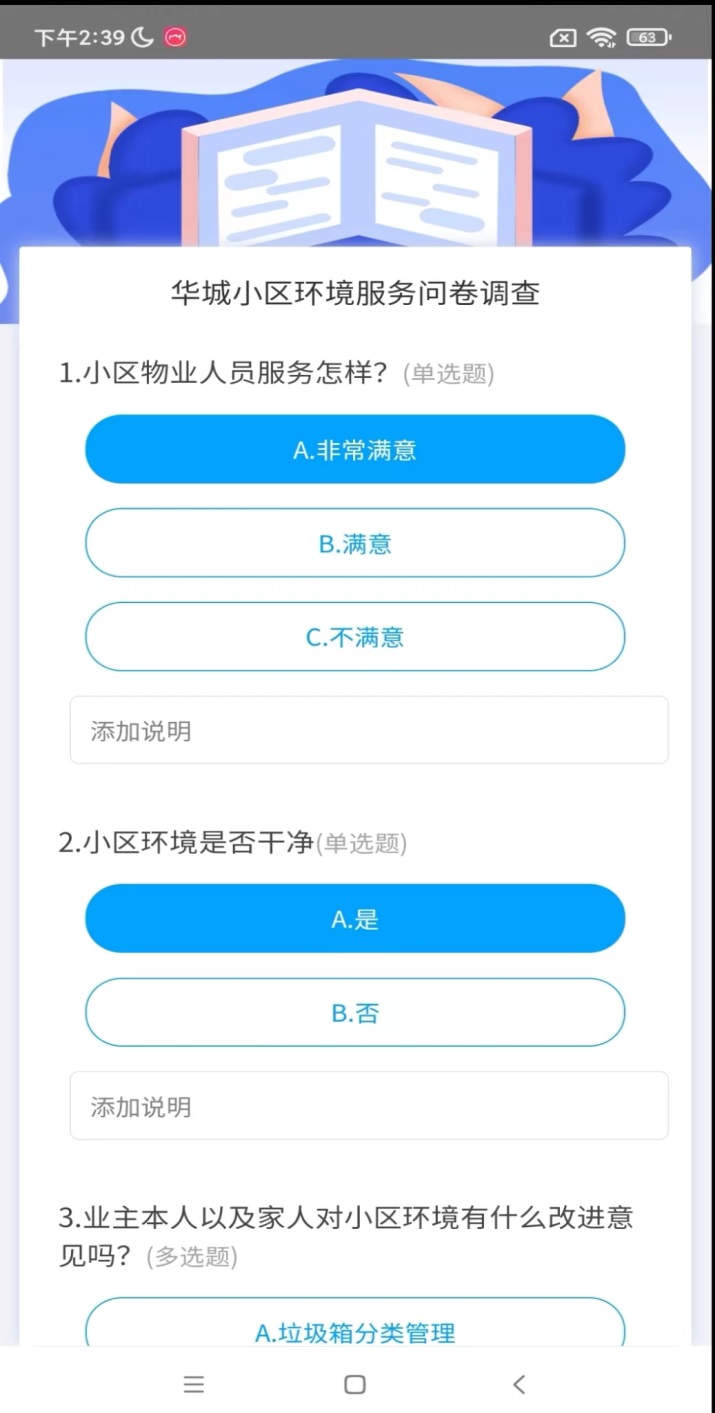 问卷调查  线上调查，高效节约
Multidimensional statistics
活动报名
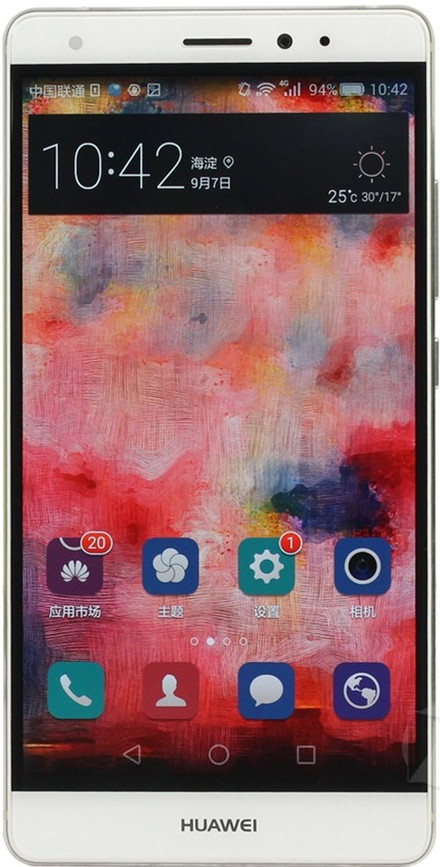 活动报名 统计人数，精准投入
introduce
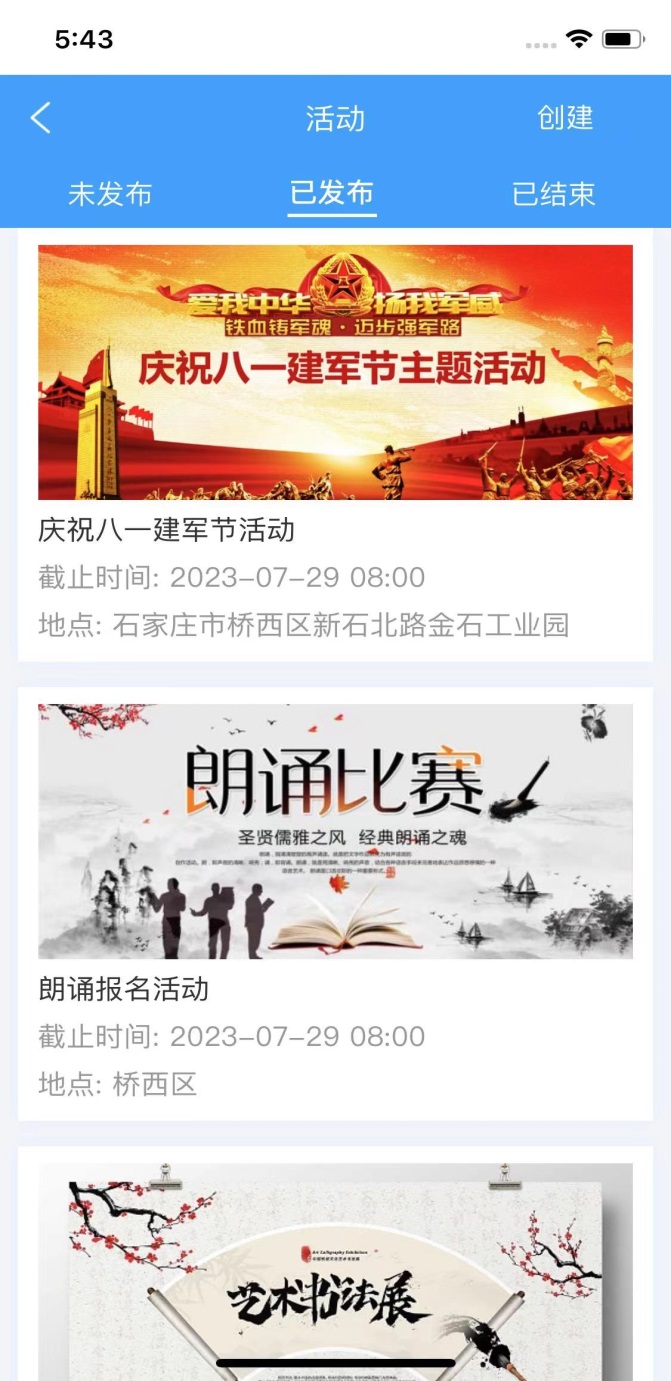 固定资产盘点
固定资产管理 自助盘点Contingency management
聚焦内部管理
物业内部 管理价值
Inside the property
业主端
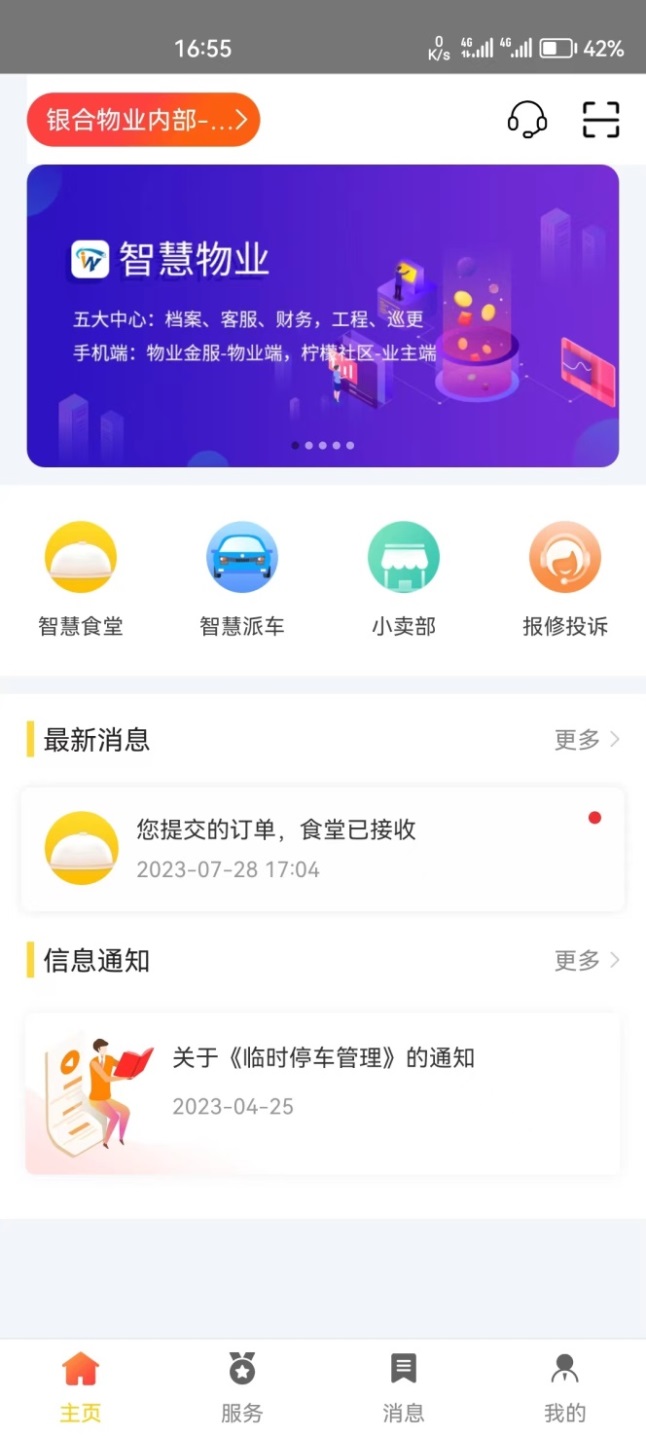 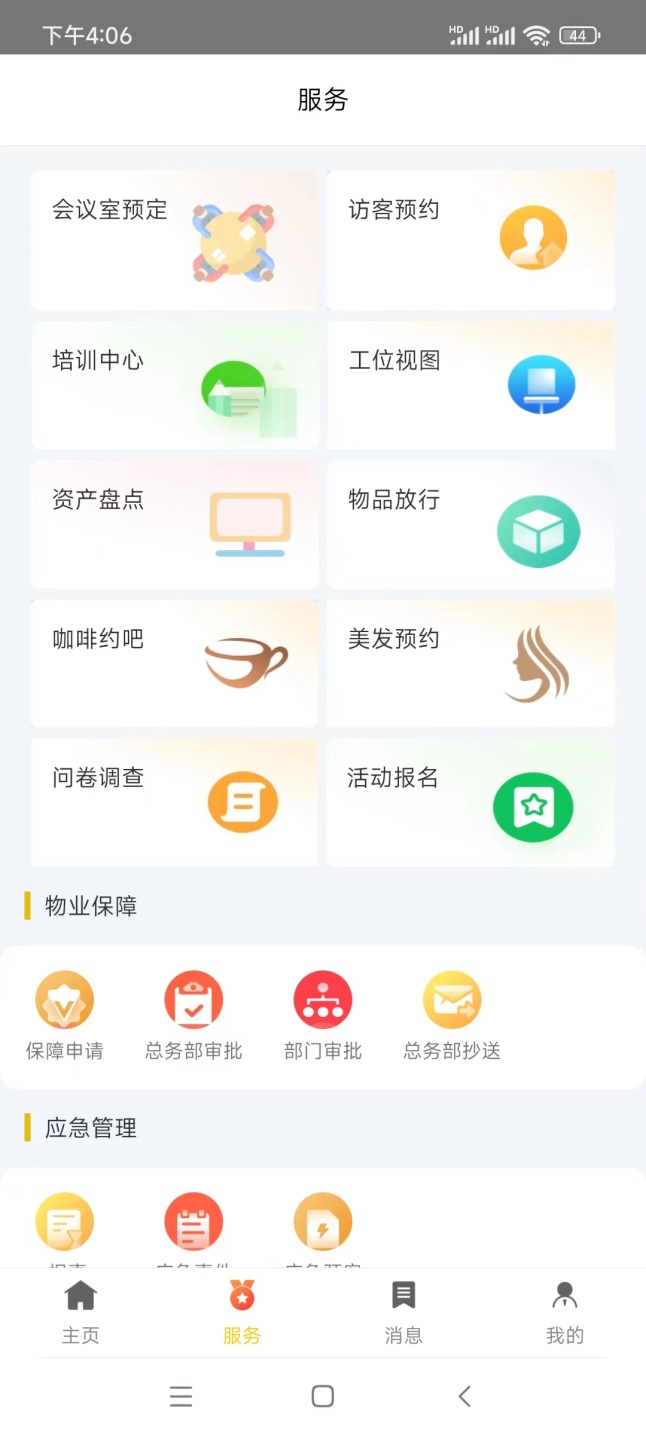 业主端 接入形式
Function introduction
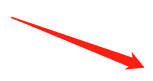 企业微信在大型企业中的私有化版本
高新技术企业
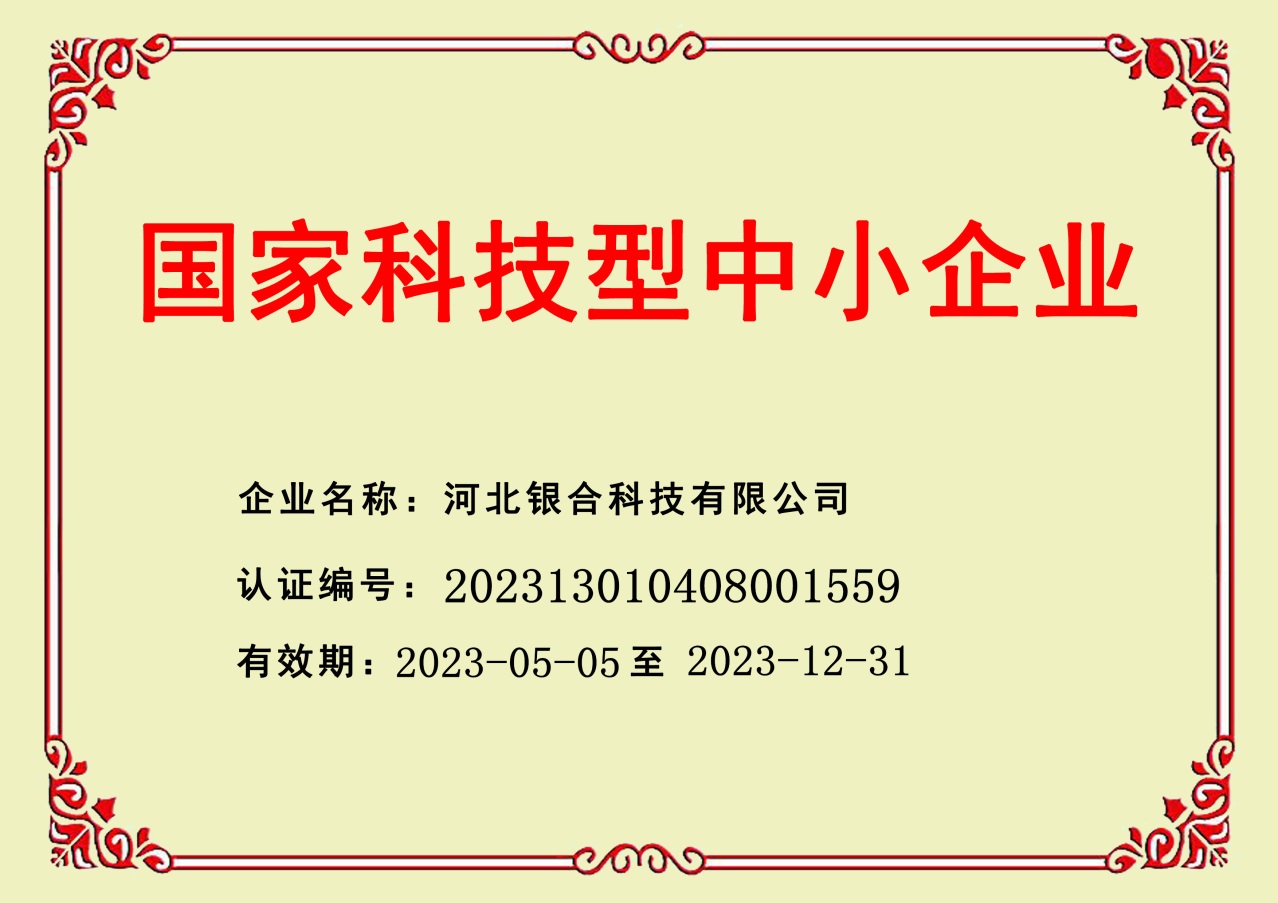 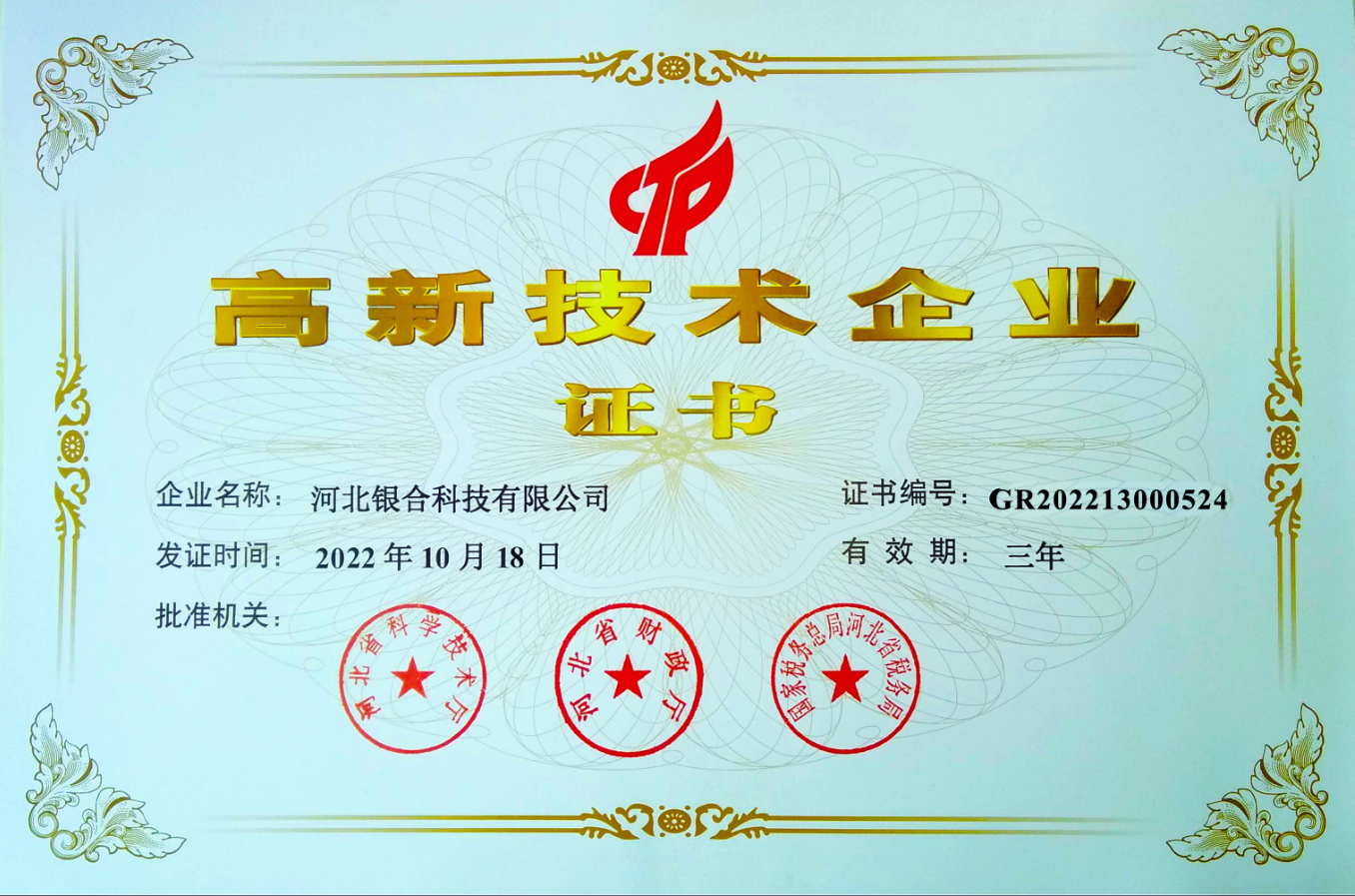 物业协会
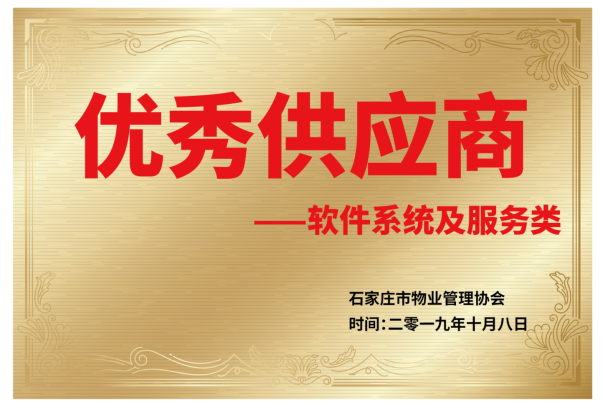 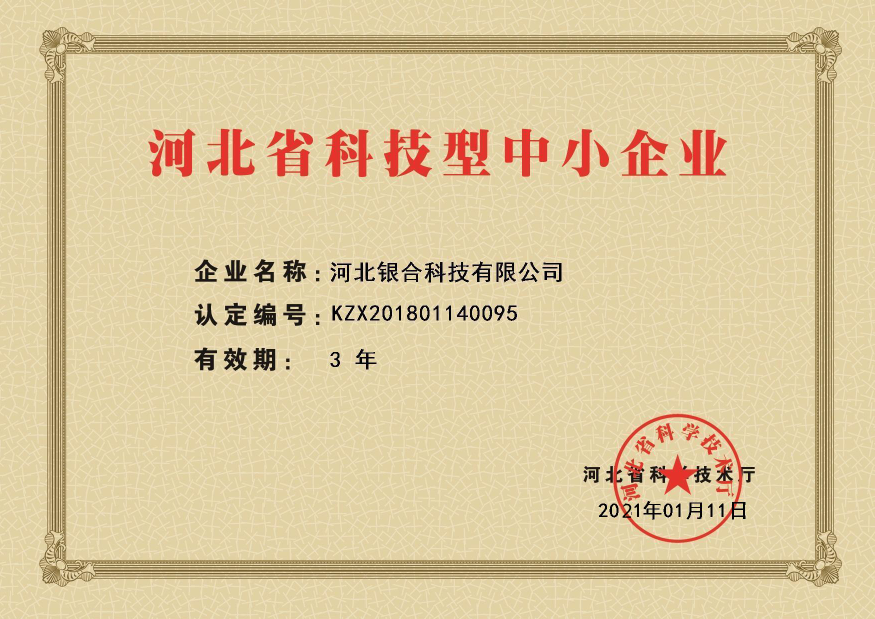 精英服务商
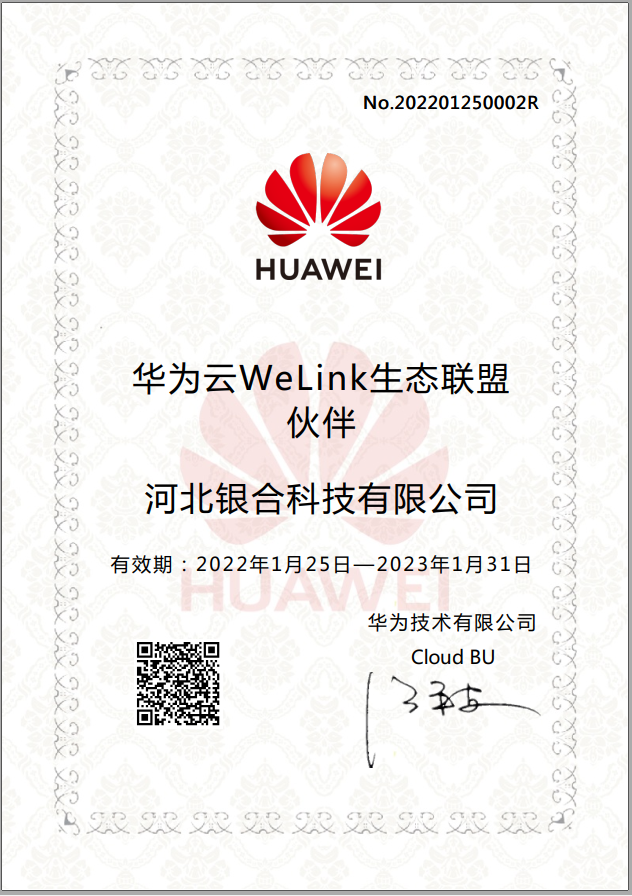 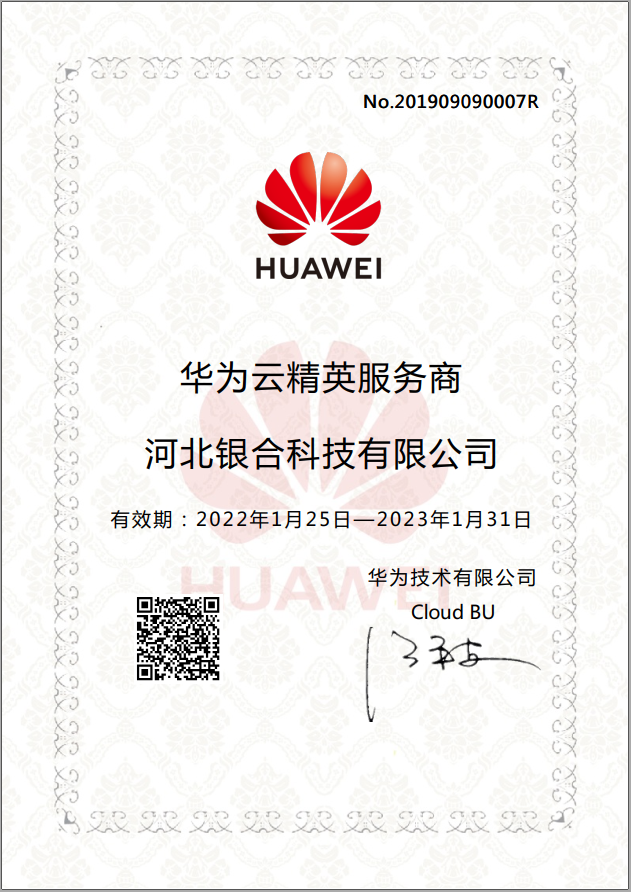 软件著作权
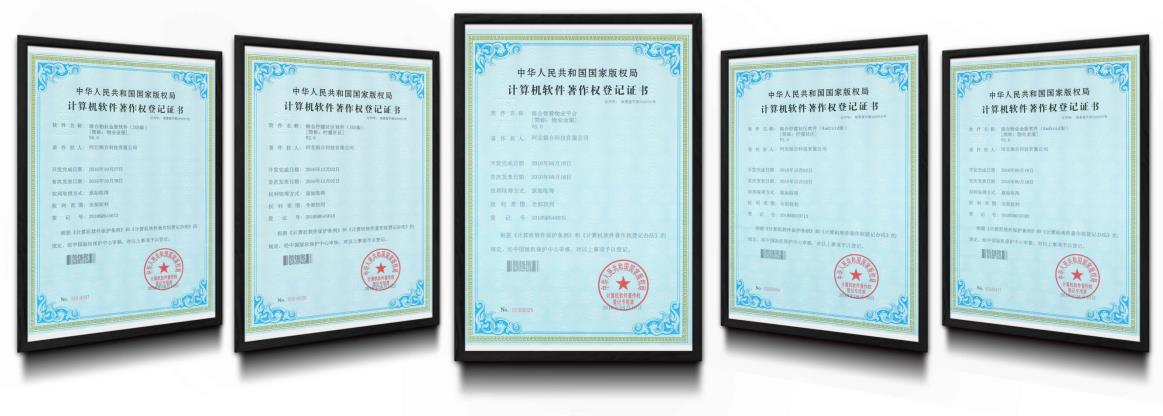 智慧食堂
智慧物业平台
智慧食堂
智慧派车
智慧培训
设计理念
平台设计理念
Property management development direction
项目实施
项目平均实施周期 2～4周
The average implementation period of the project is 2 ~ 4 weeks
案例标杆
合作标杆 注重服务和体验 
Cooperation benchmarking
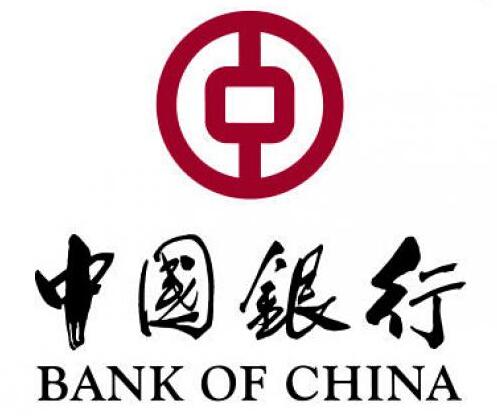 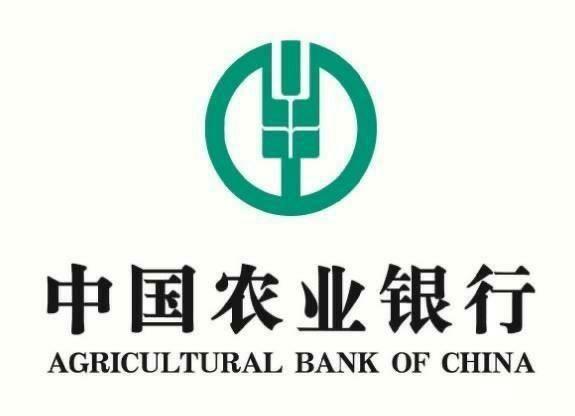 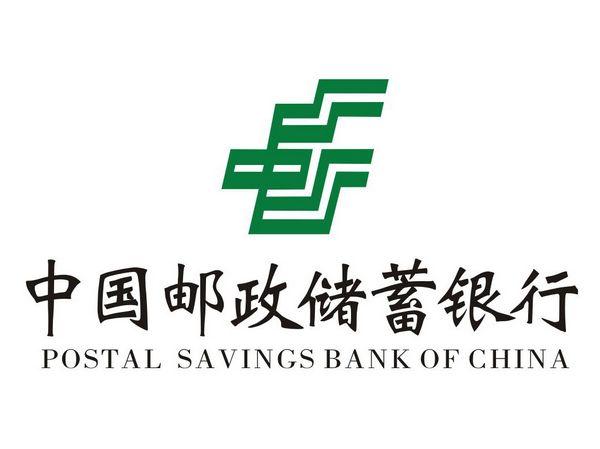 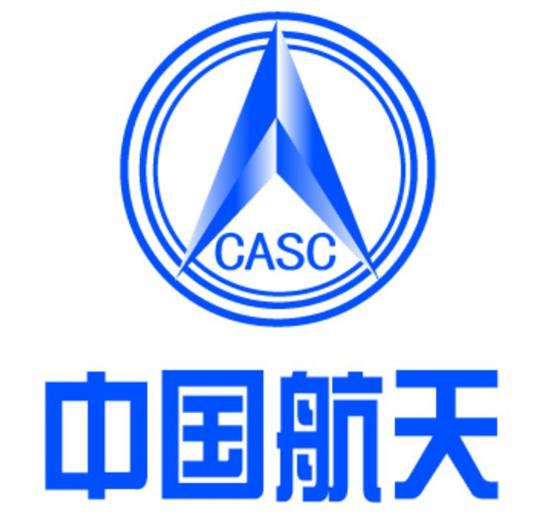 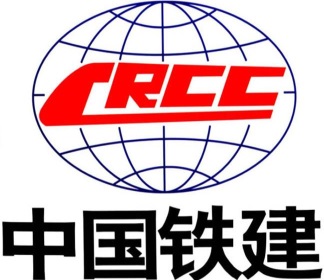 中国航天
中国铁建
中国银行
中国农行
中国邮储
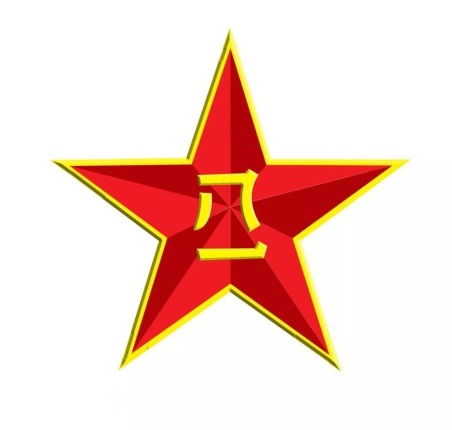 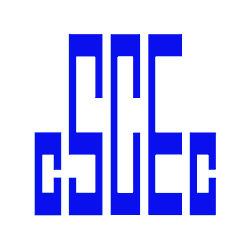 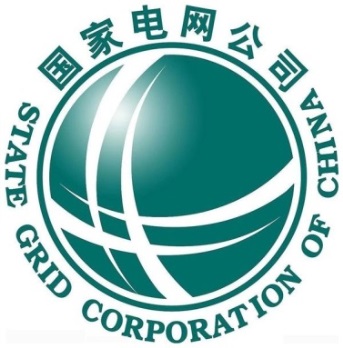 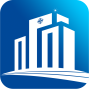 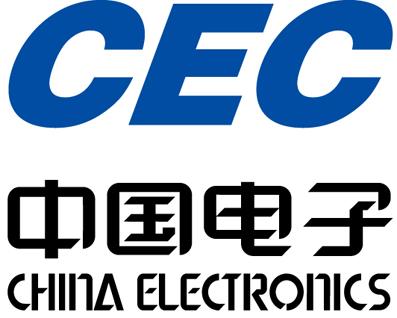 中交世通
中国建筑
国家电网
中国交建
中国电子
中国XX军
案例标杆
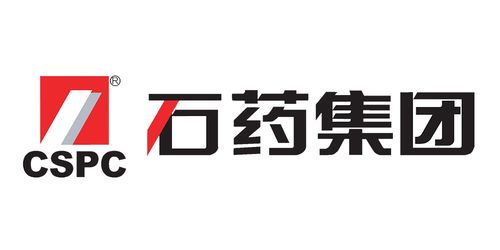 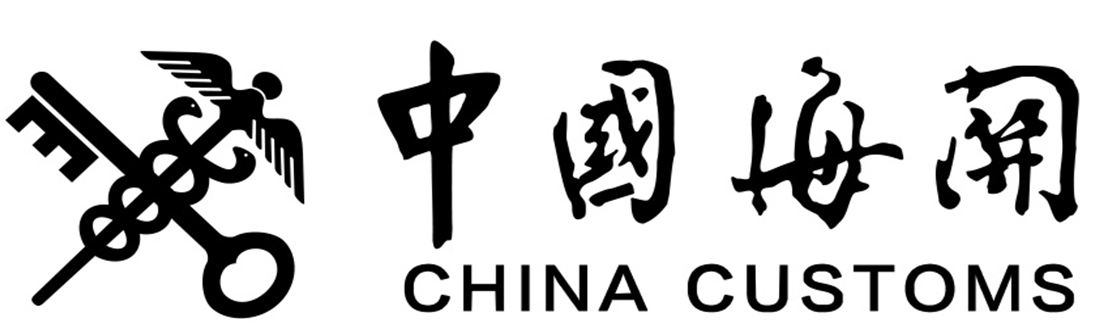 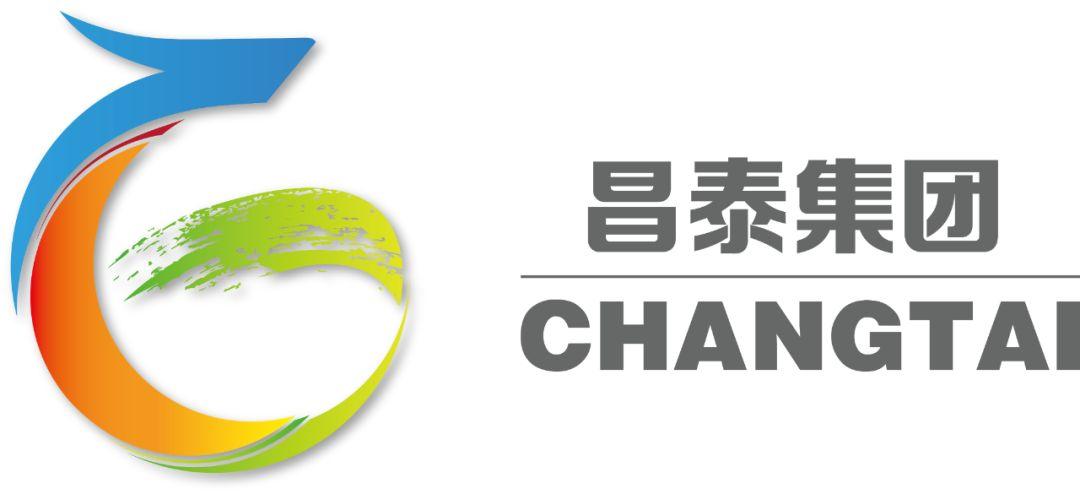 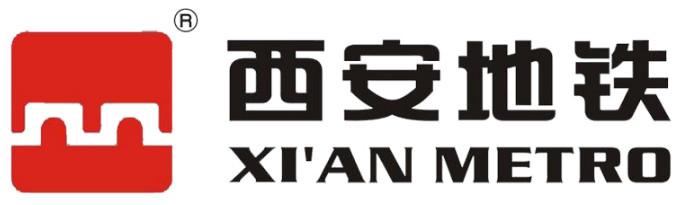 感谢聆听
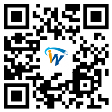 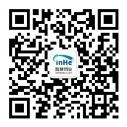 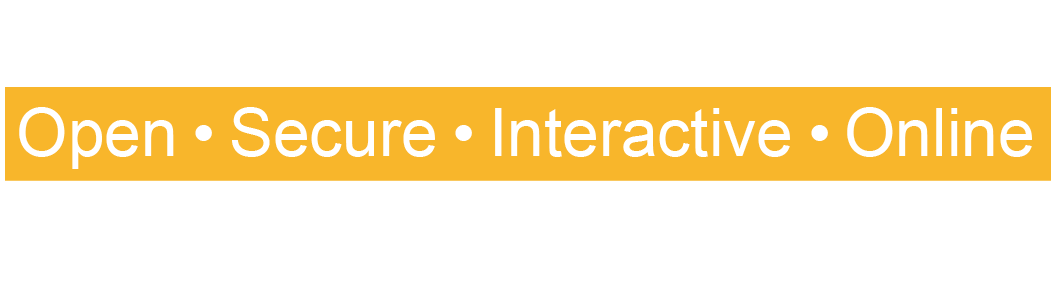 物业金服
公开课
河北银合科技有限公司
Hebei Inhetec Co.,Ltd
http://www.inhetec.com